Ketchup on your    cornflakes
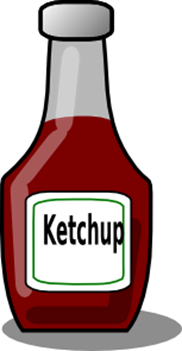 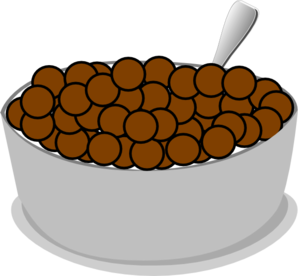 Listen, point and say
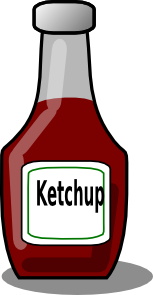 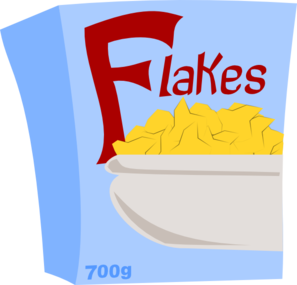 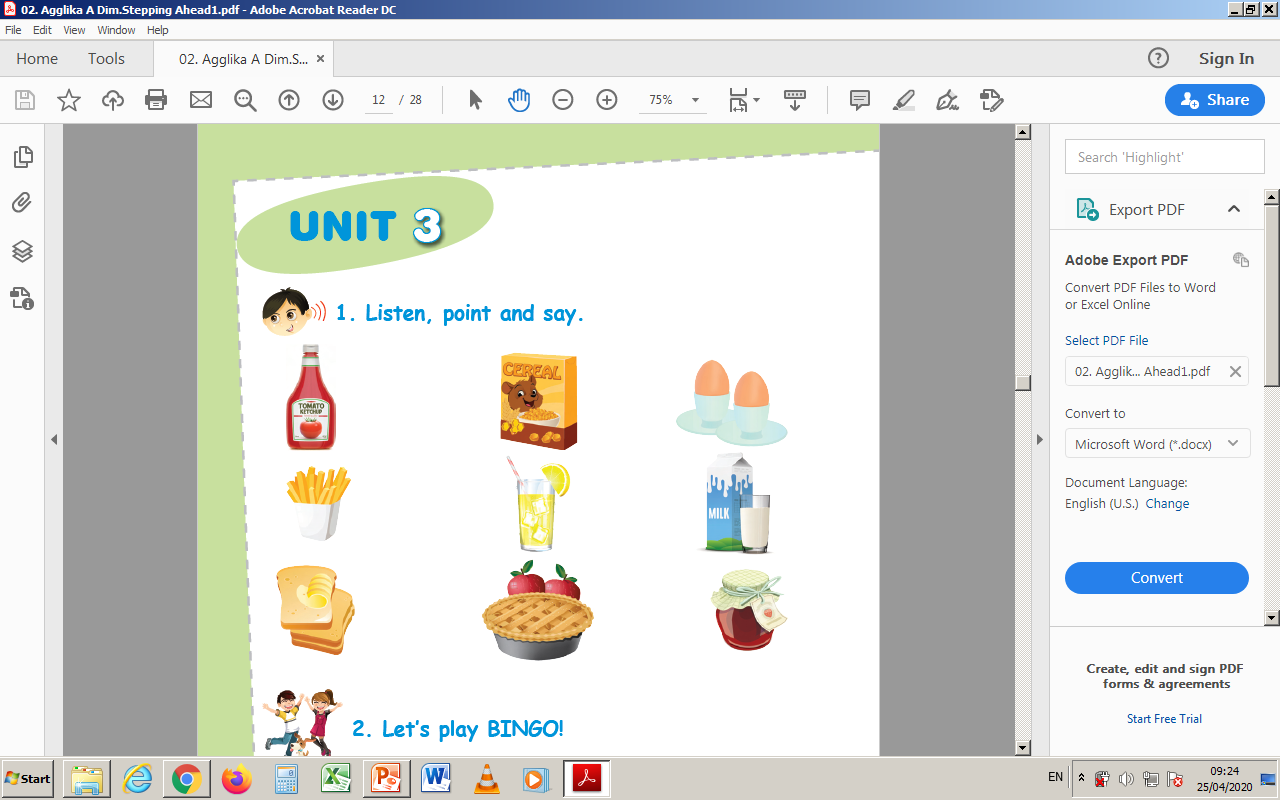 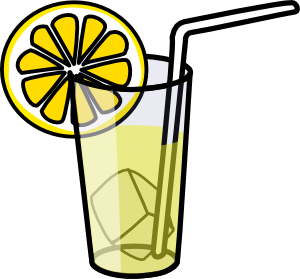 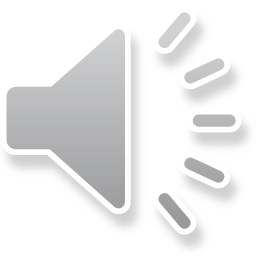 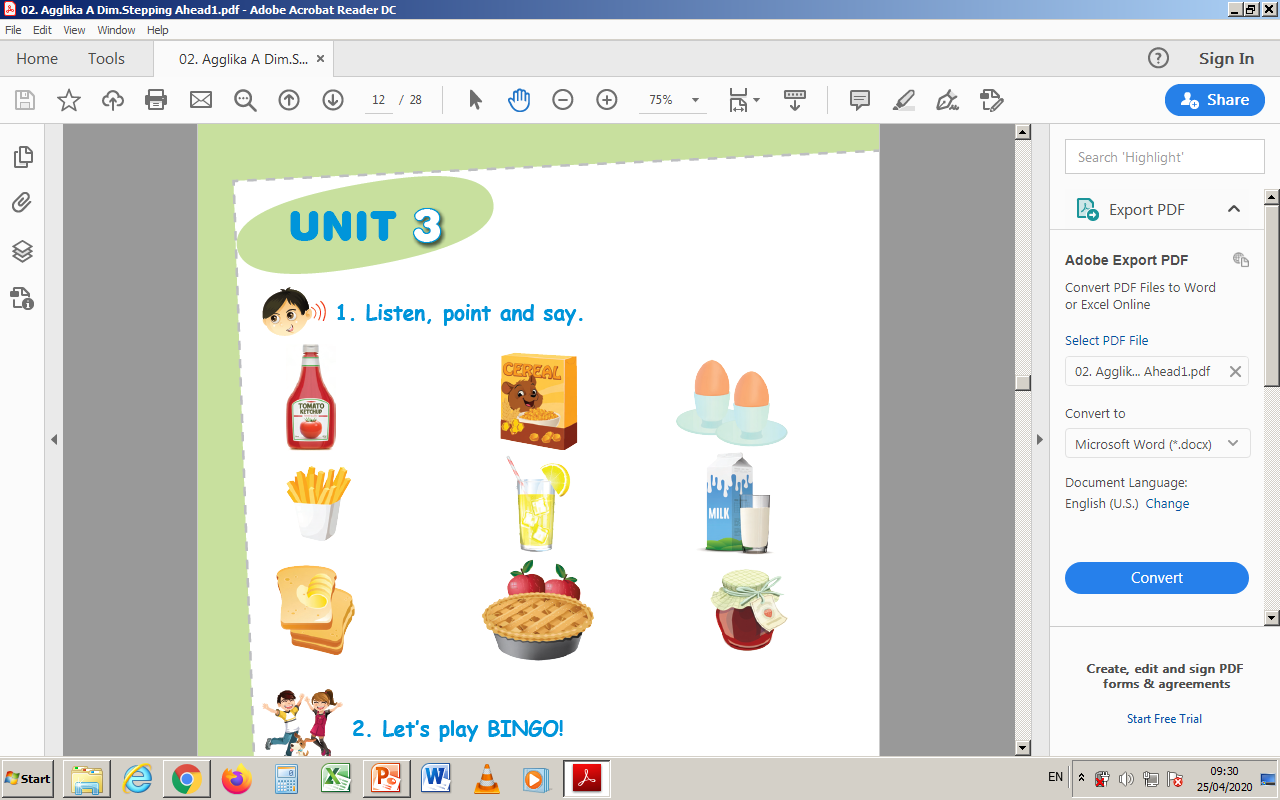 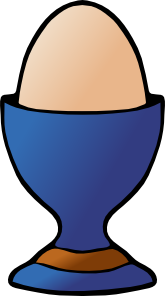 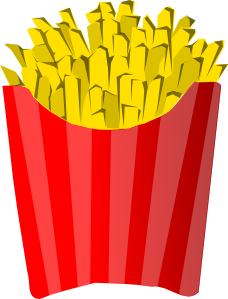 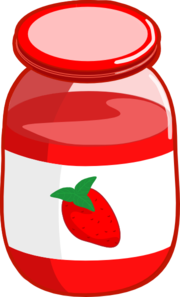 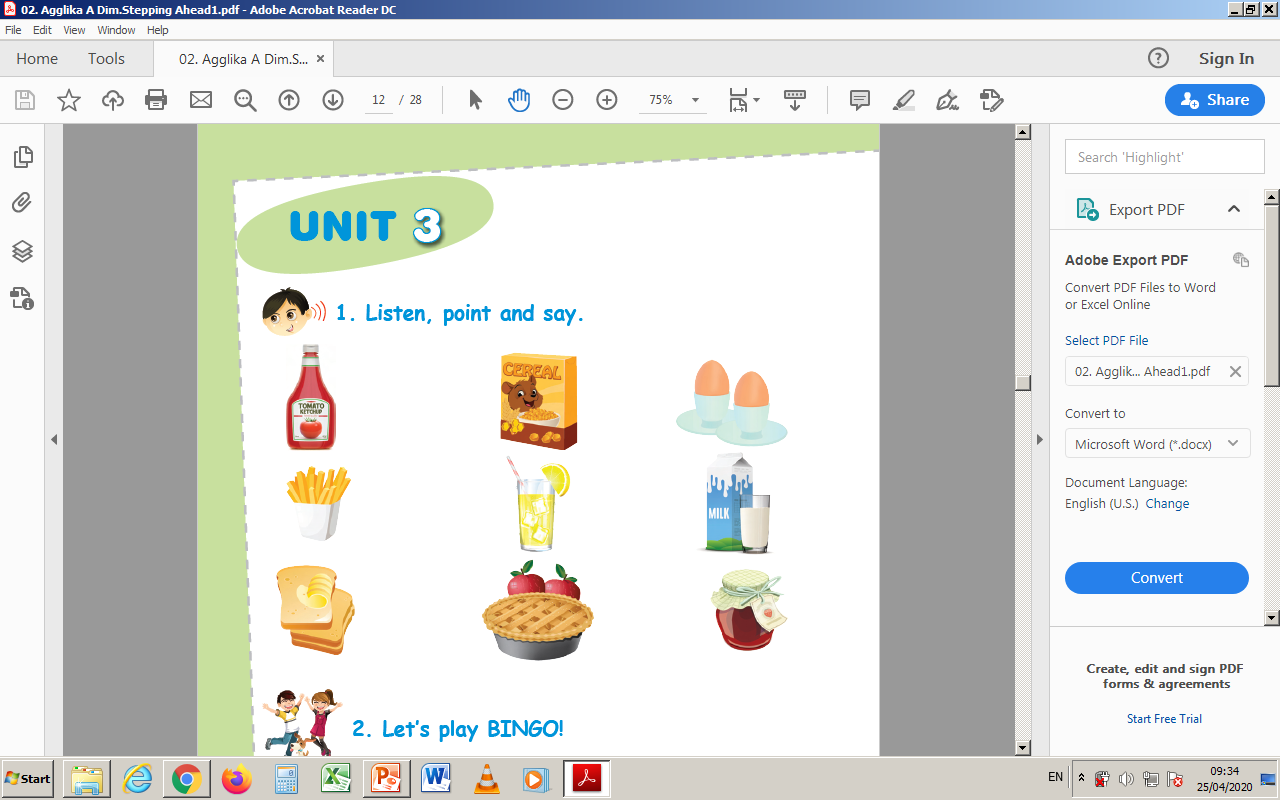 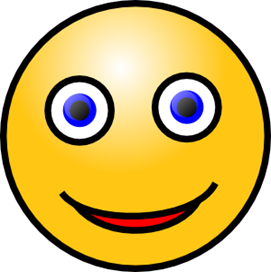 Say the words happily
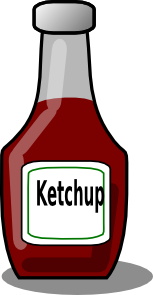 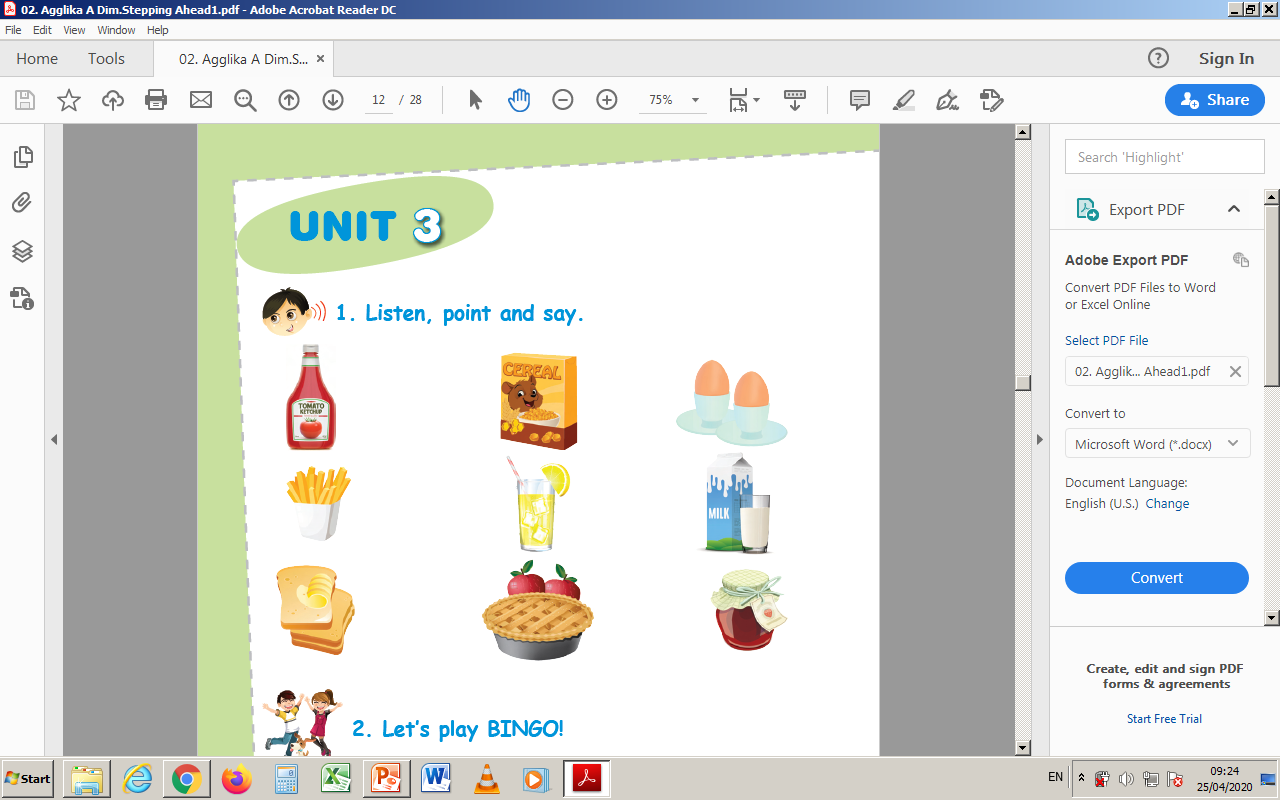 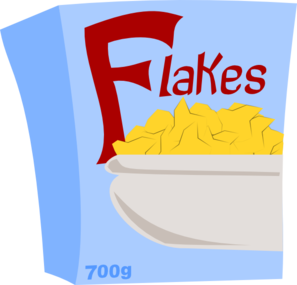 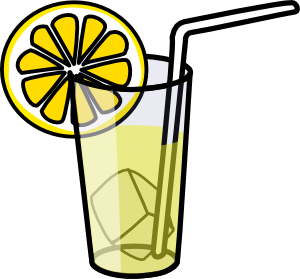 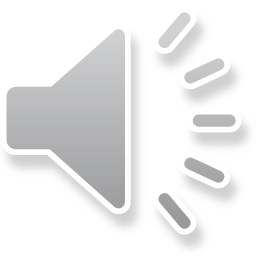 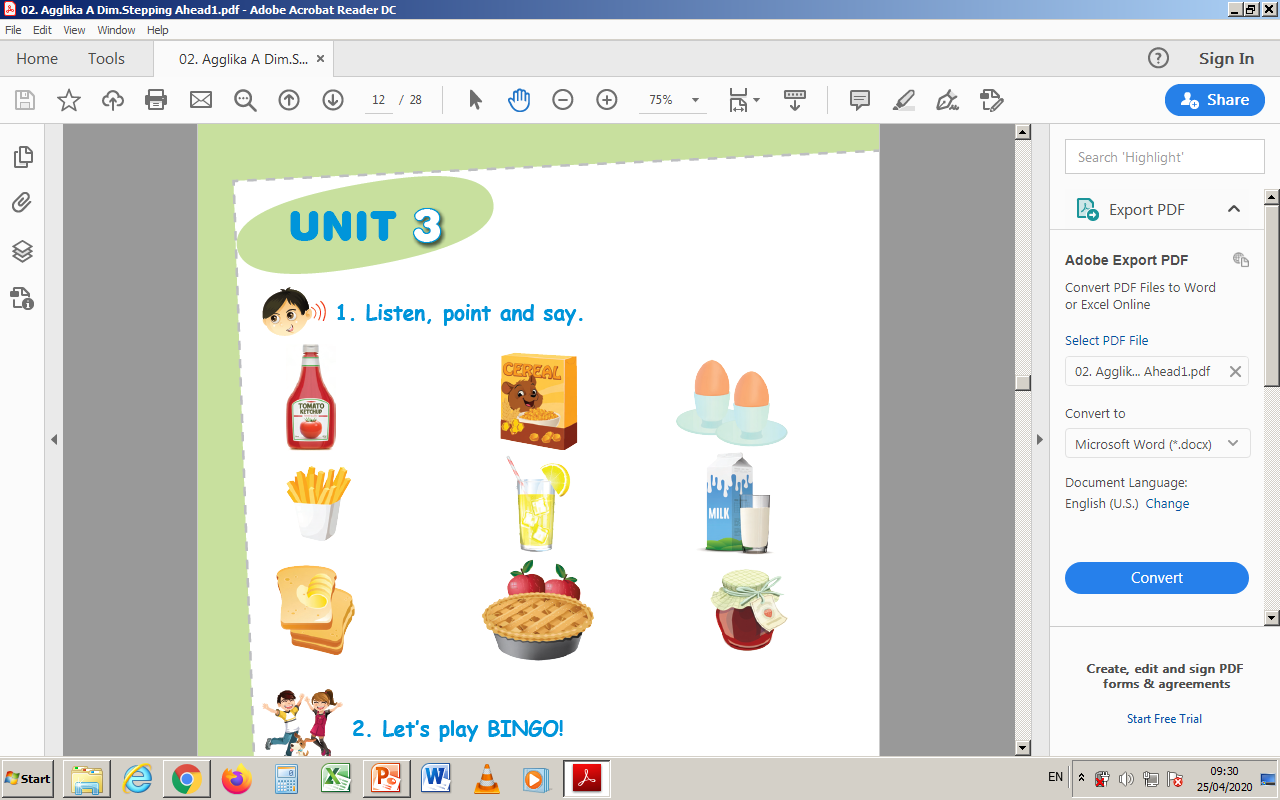 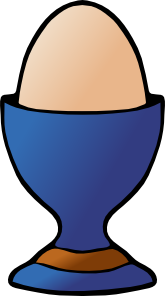 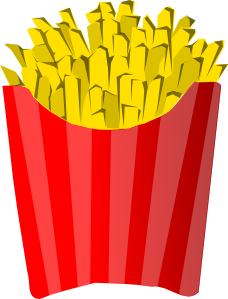 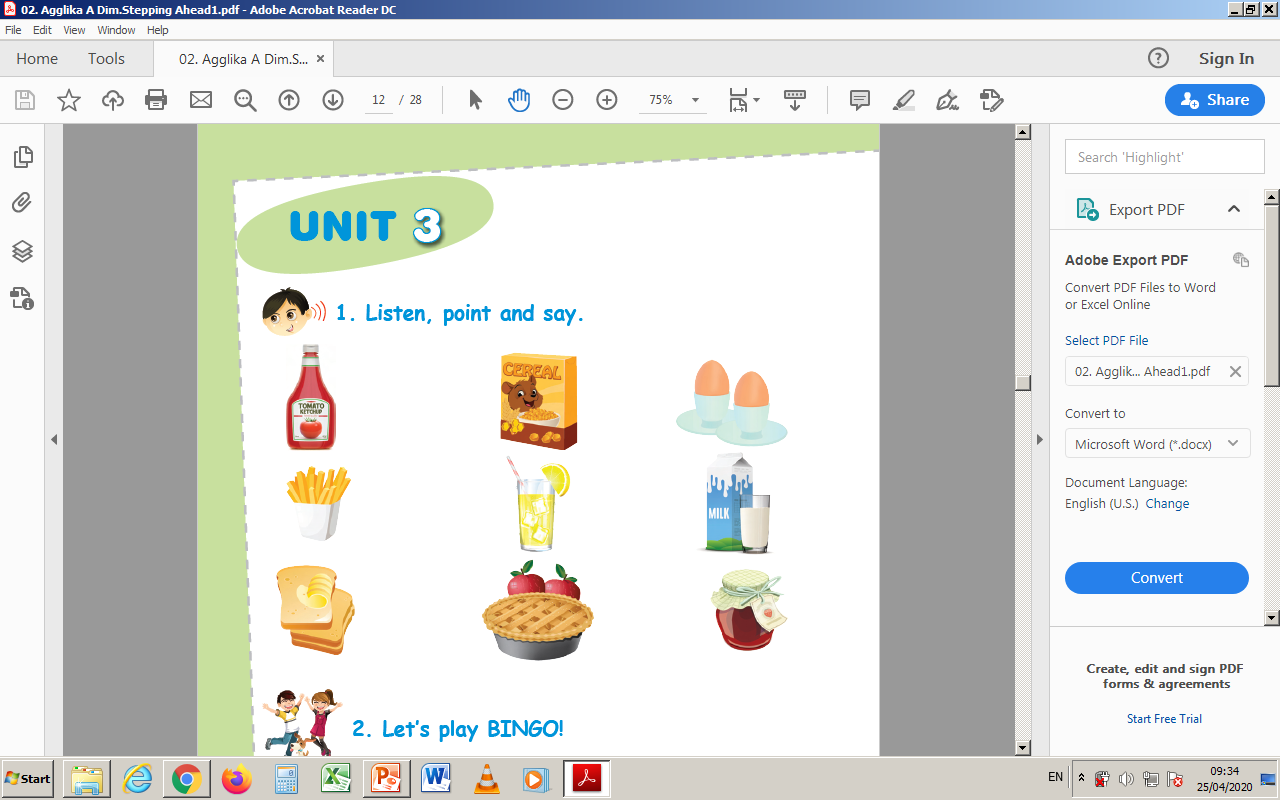 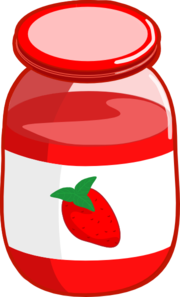 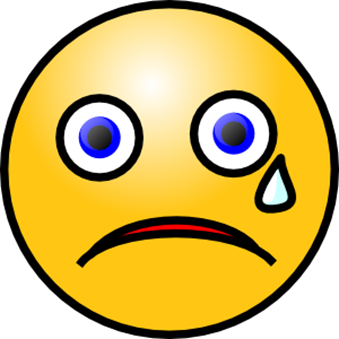 Say the words sadly
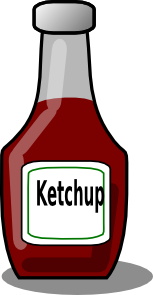 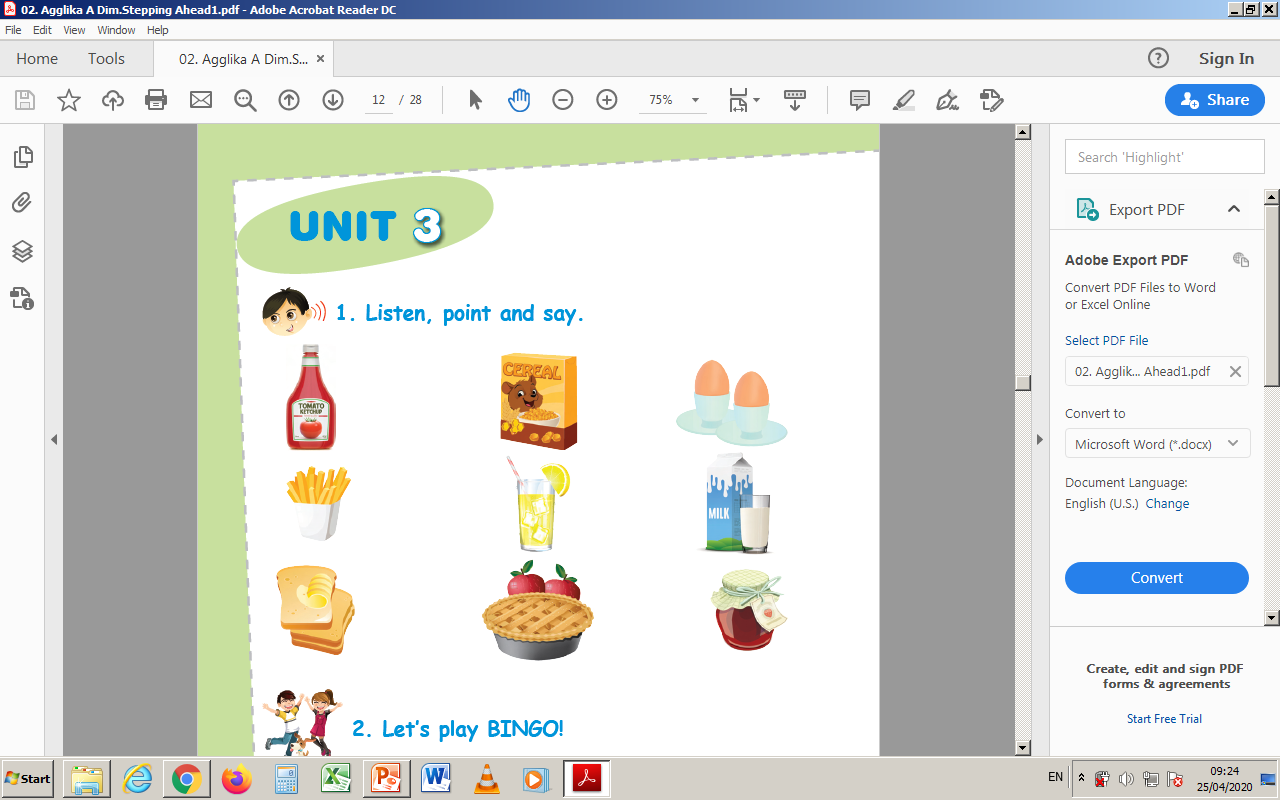 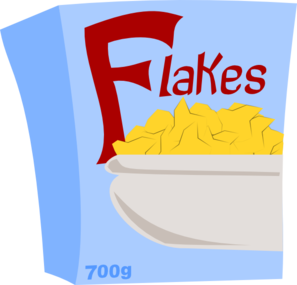 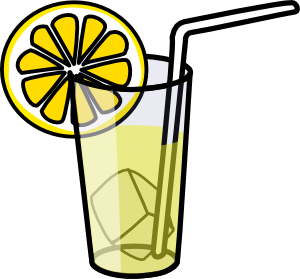 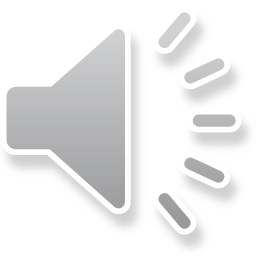 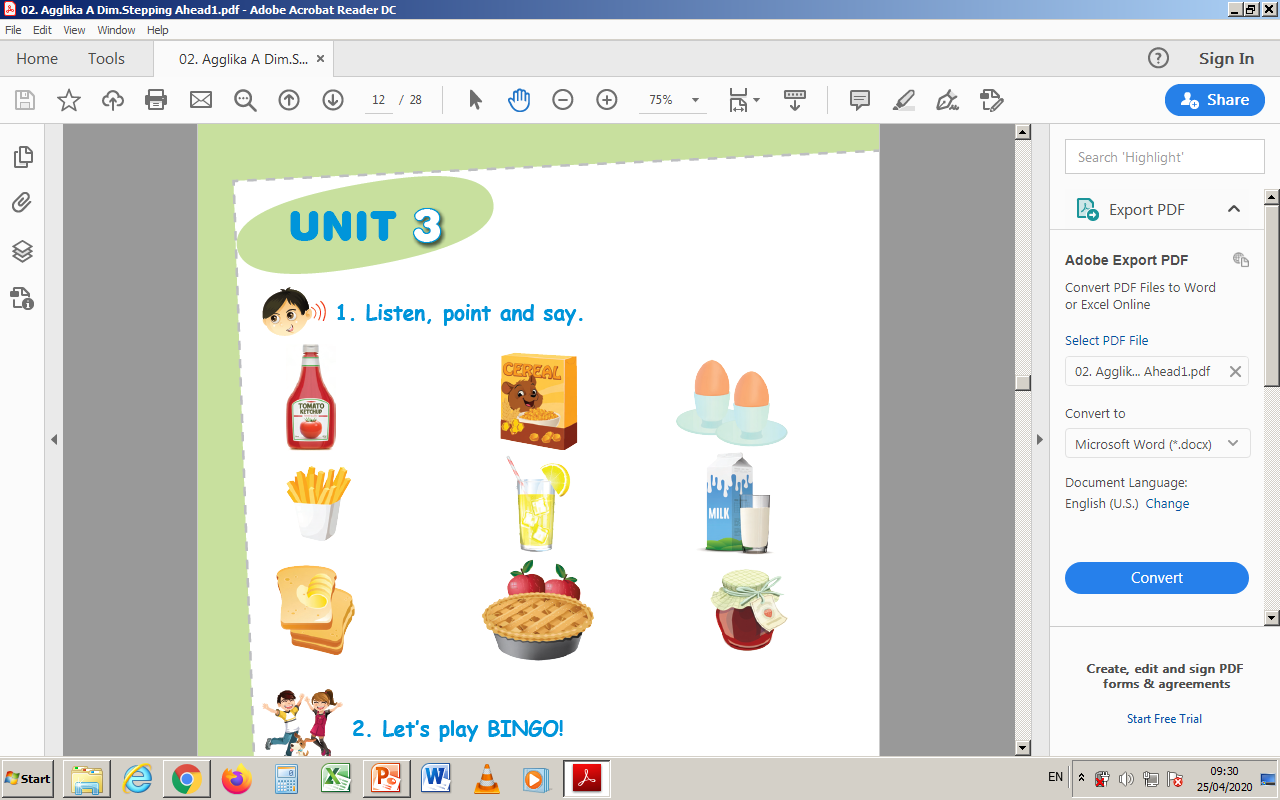 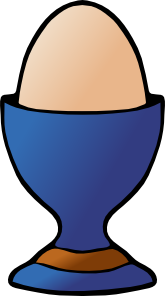 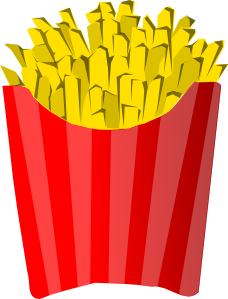 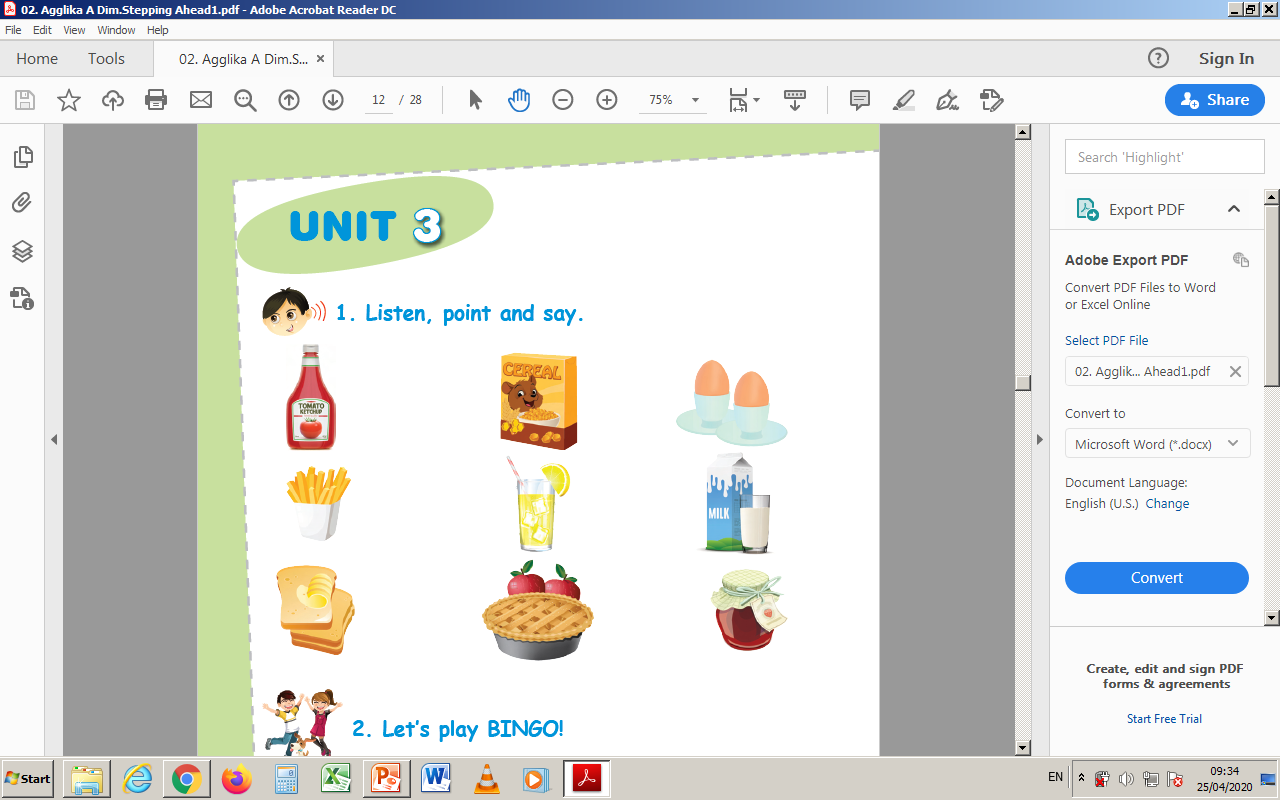 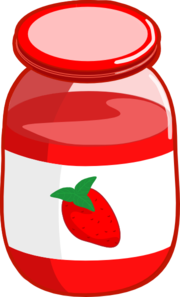 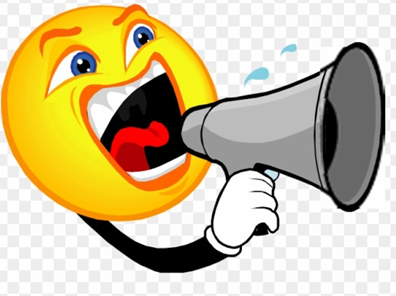 Say the words loudly
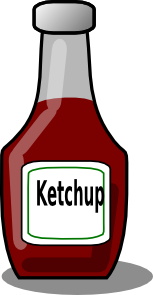 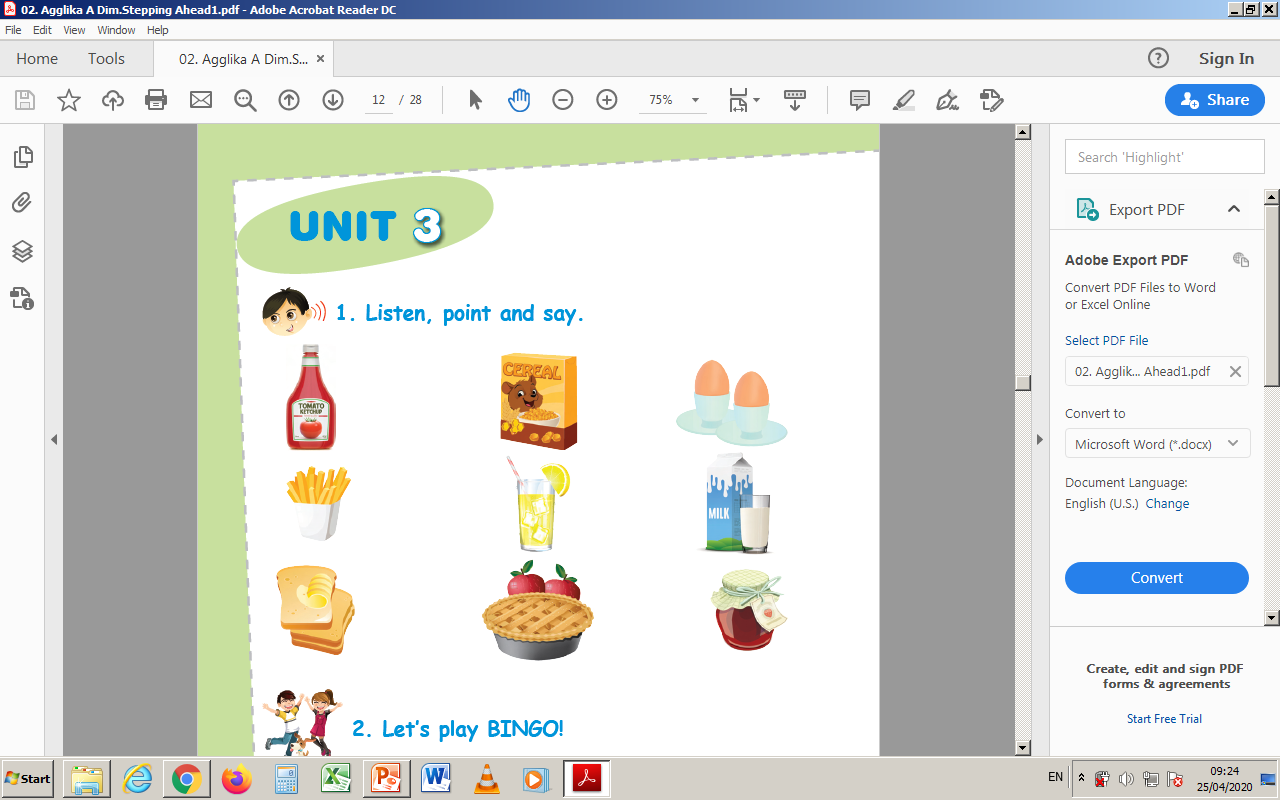 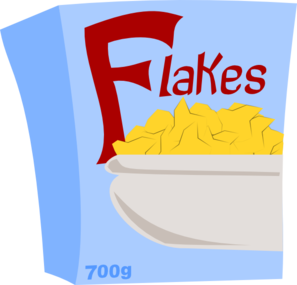 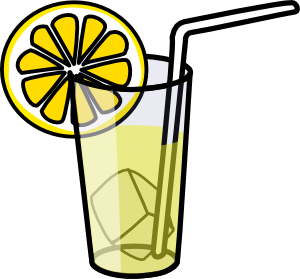 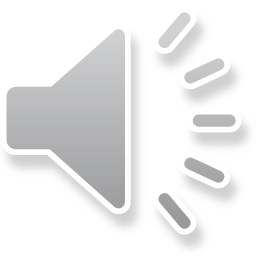 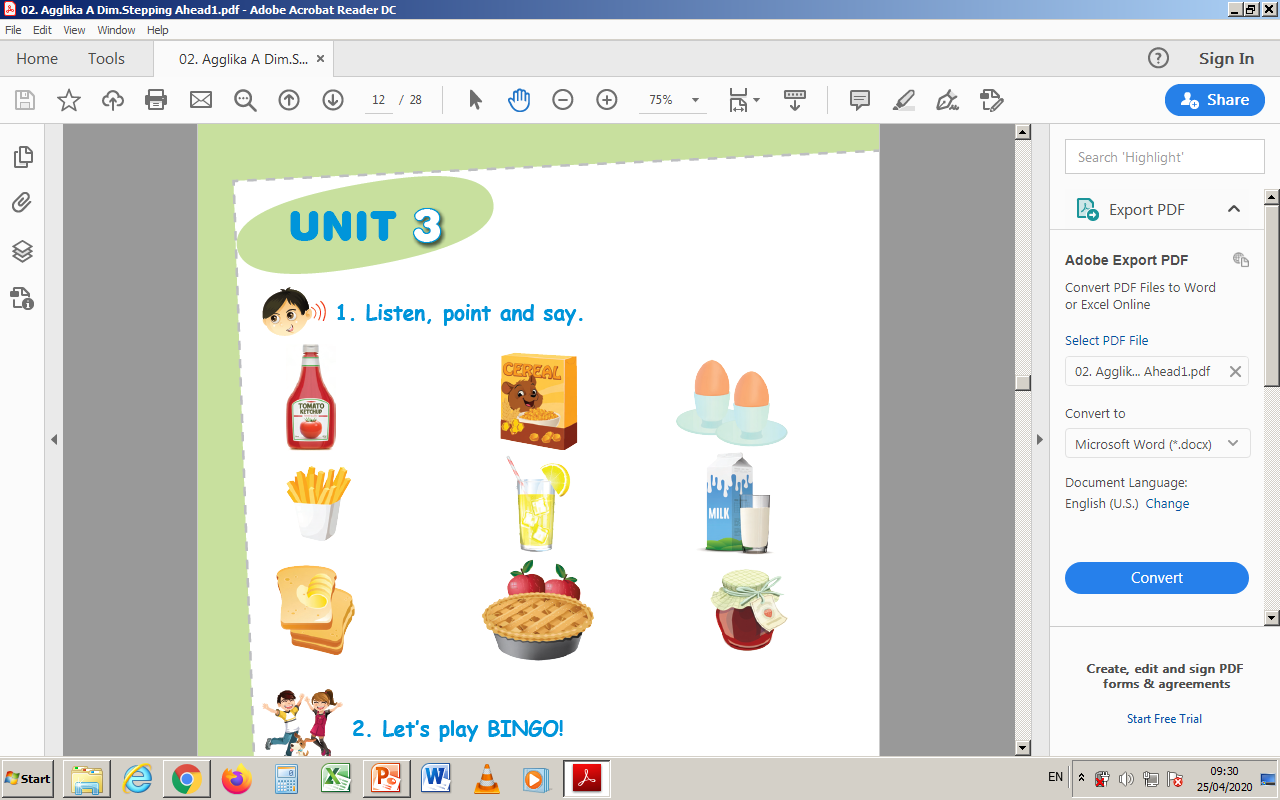 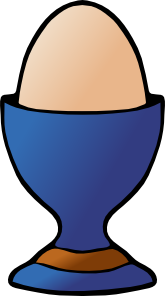 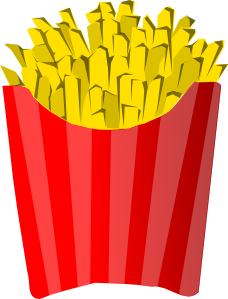 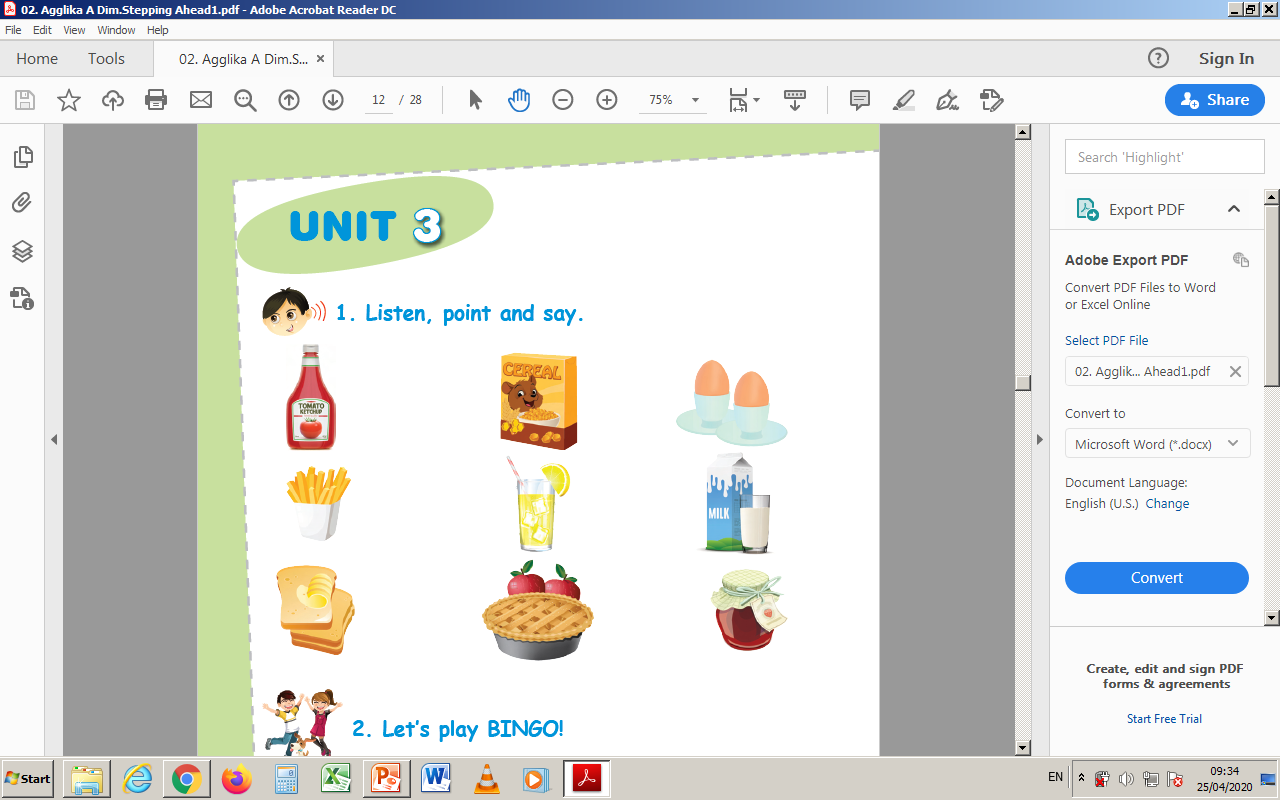 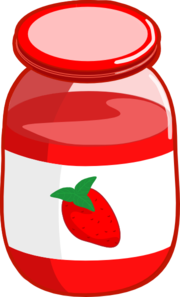 What’s missing?
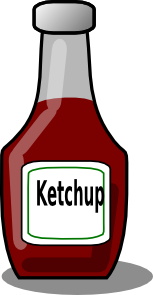 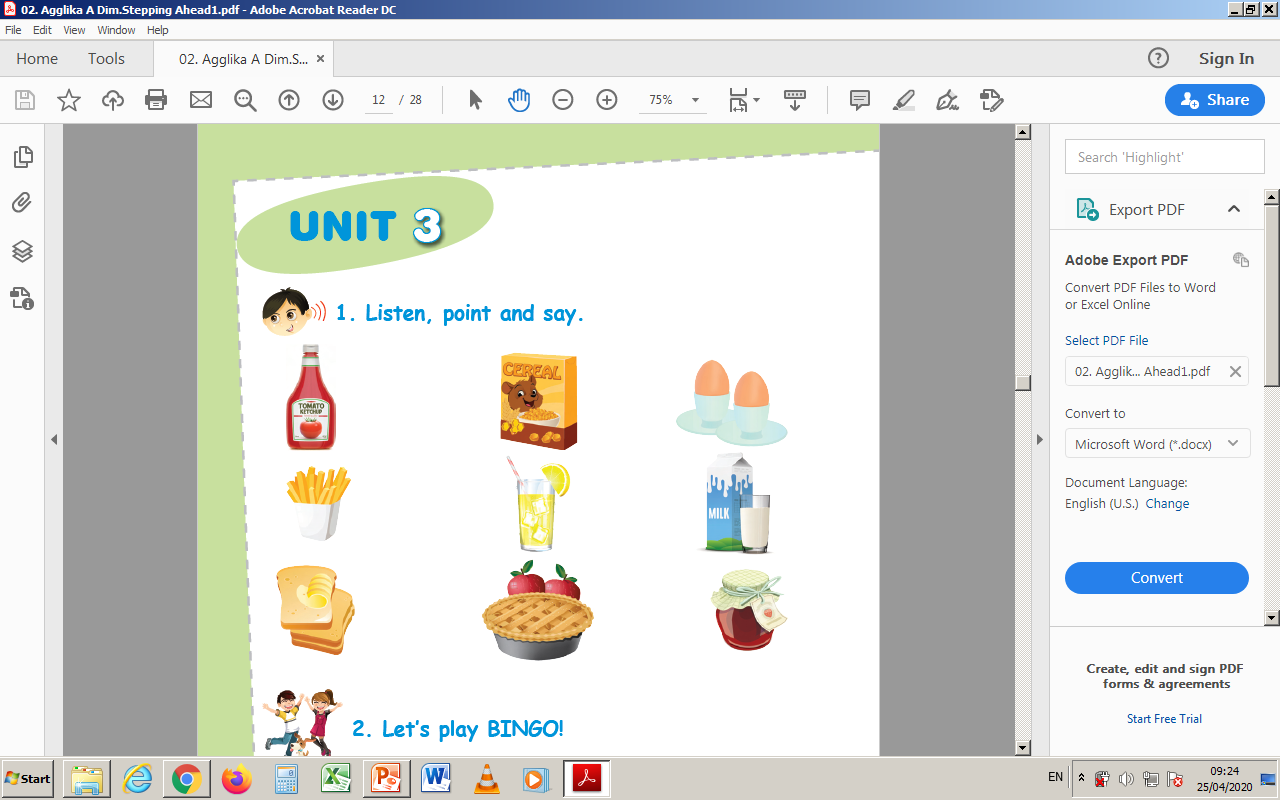 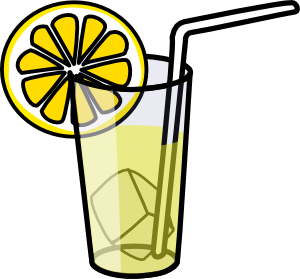 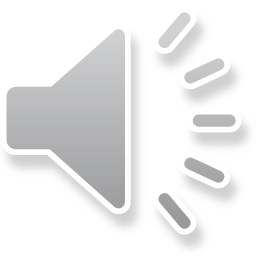 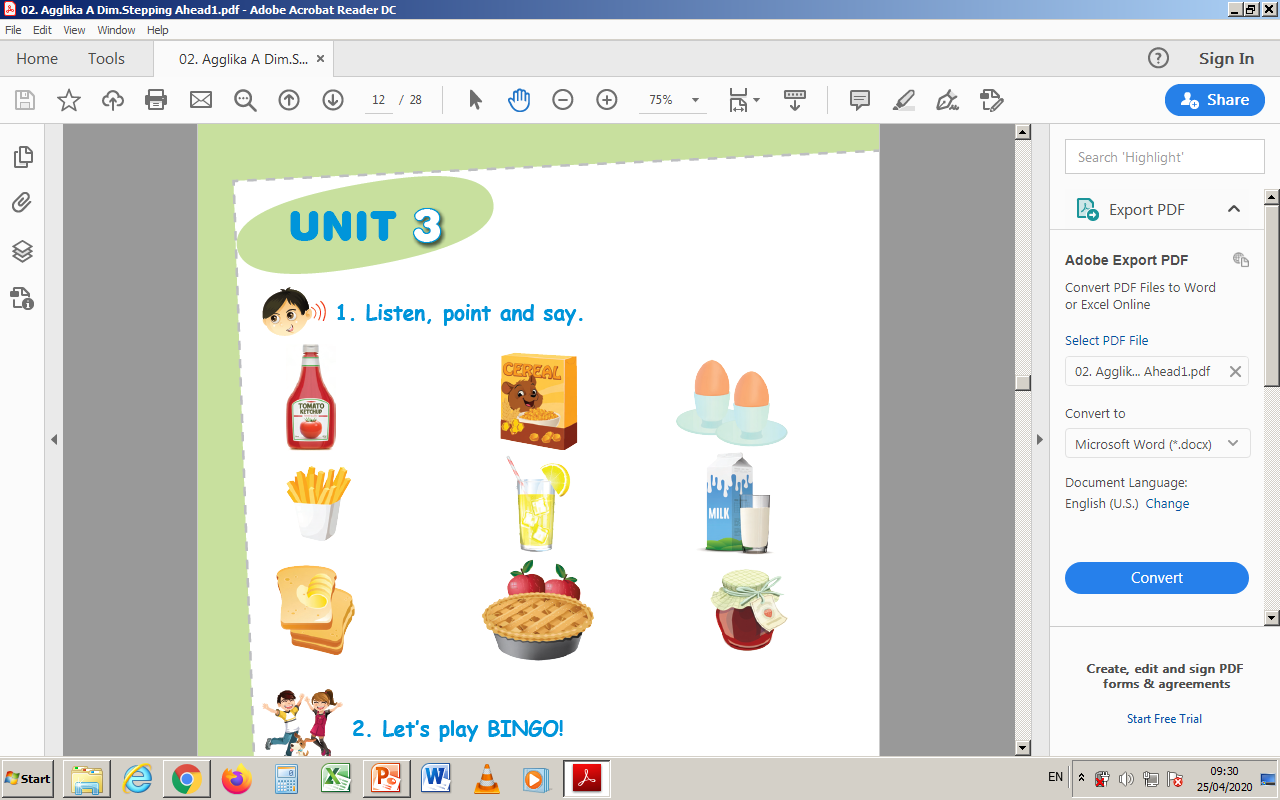 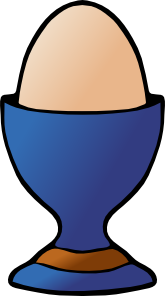 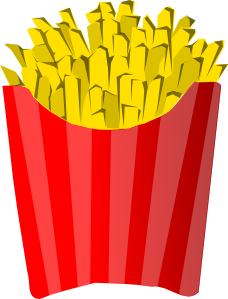 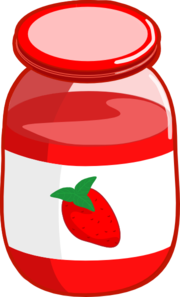 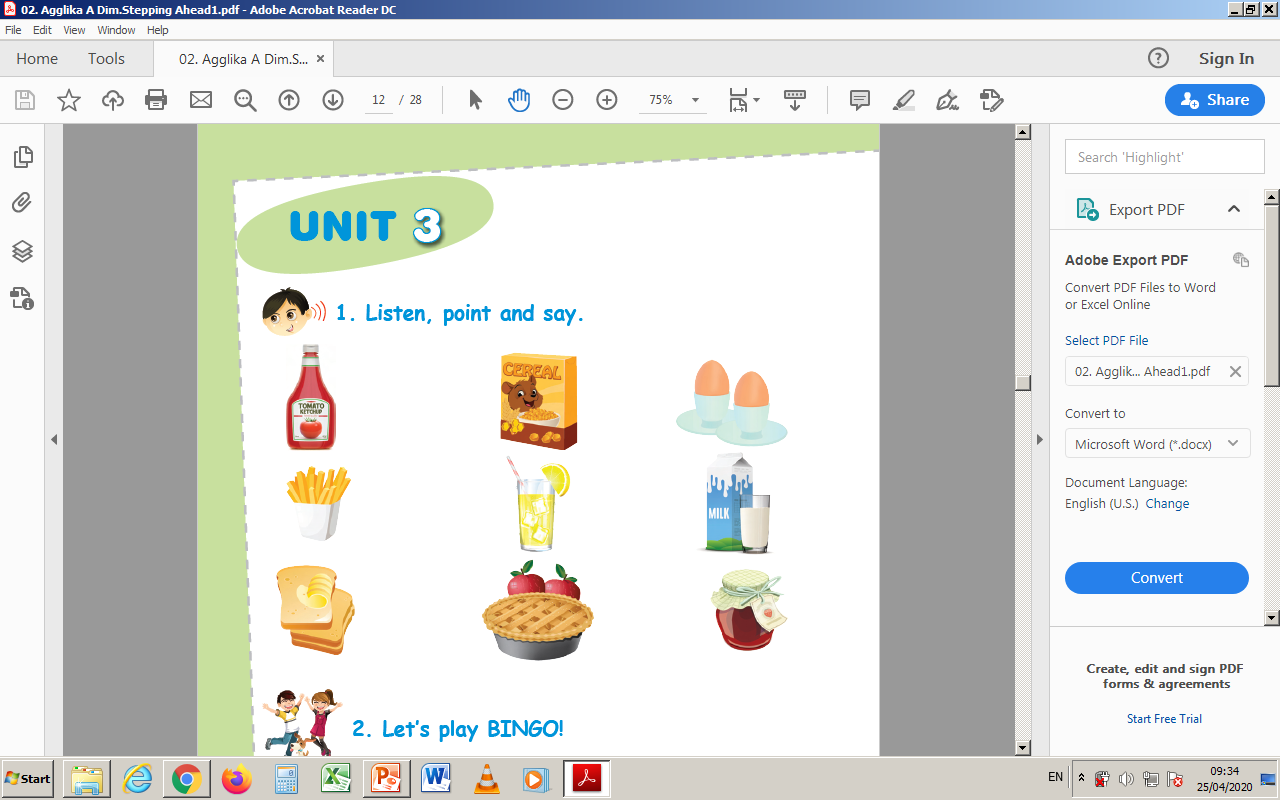 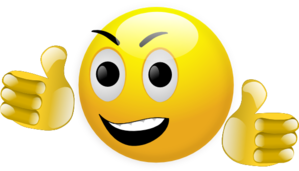 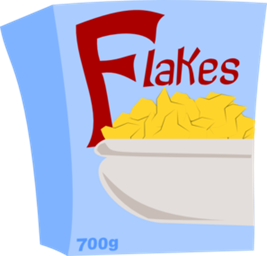 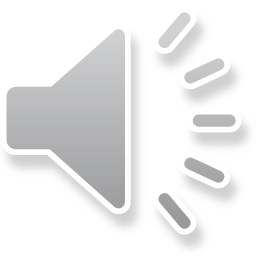 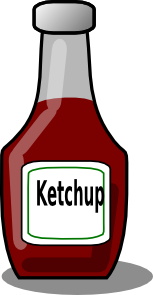 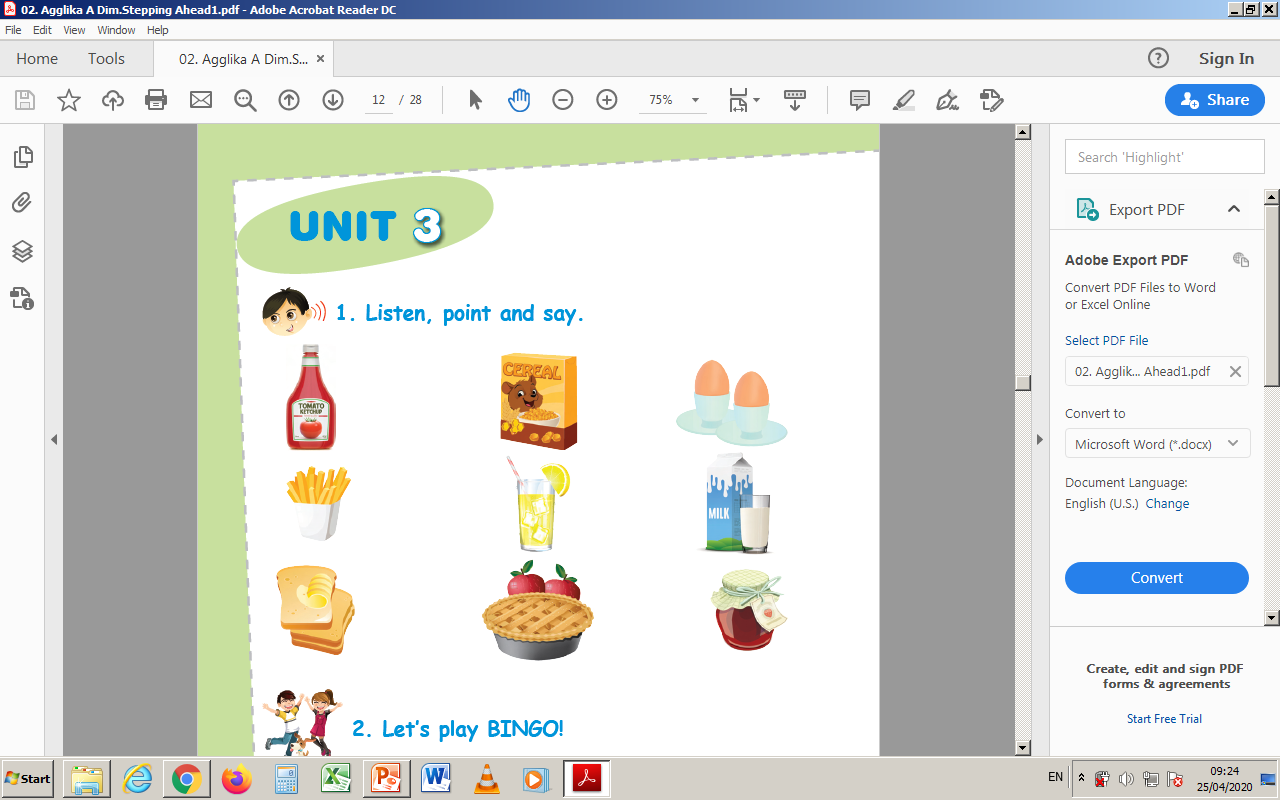 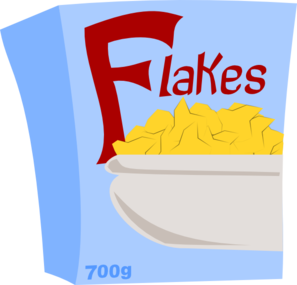 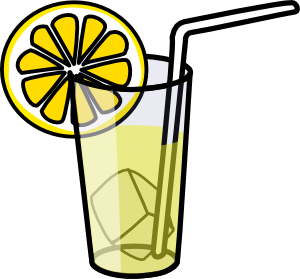 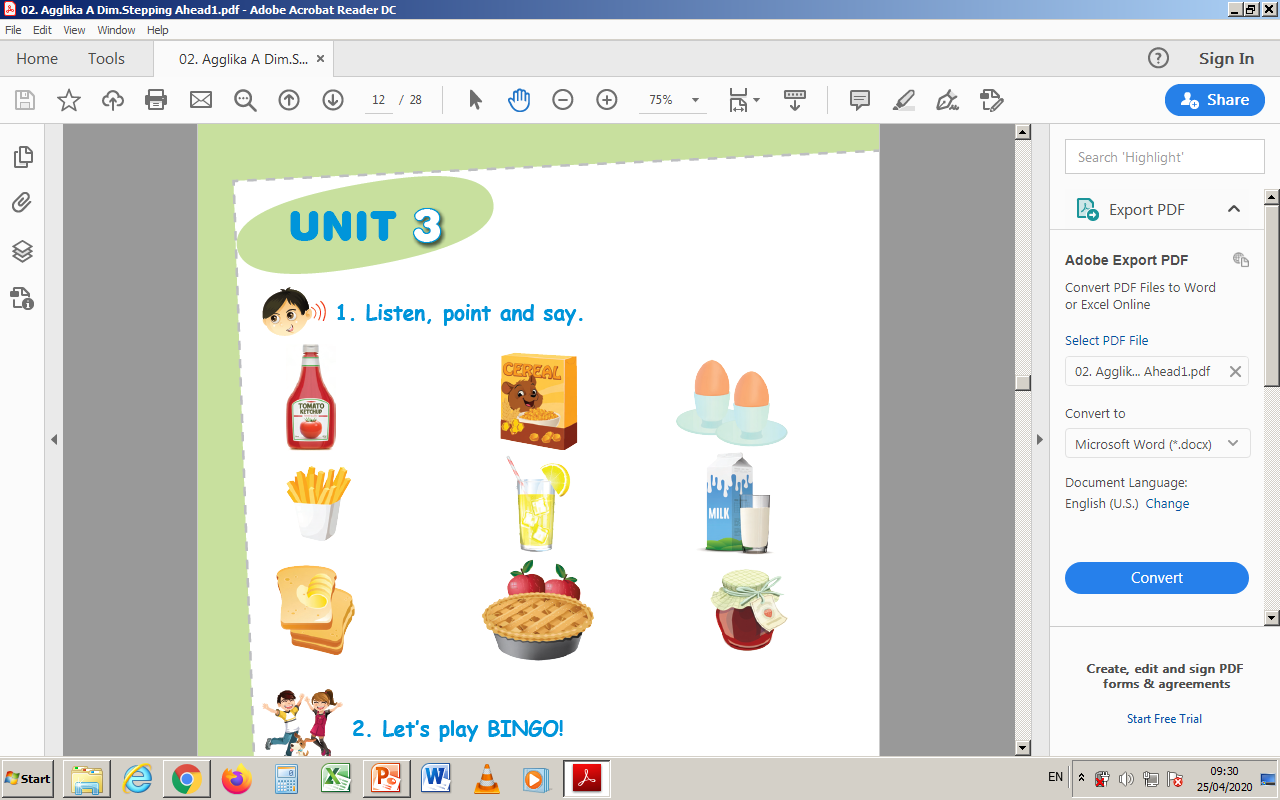 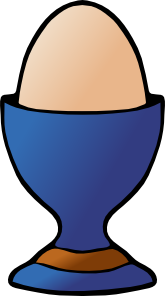 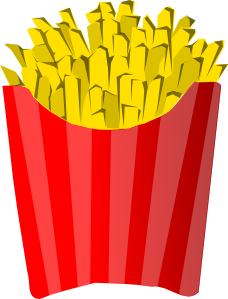 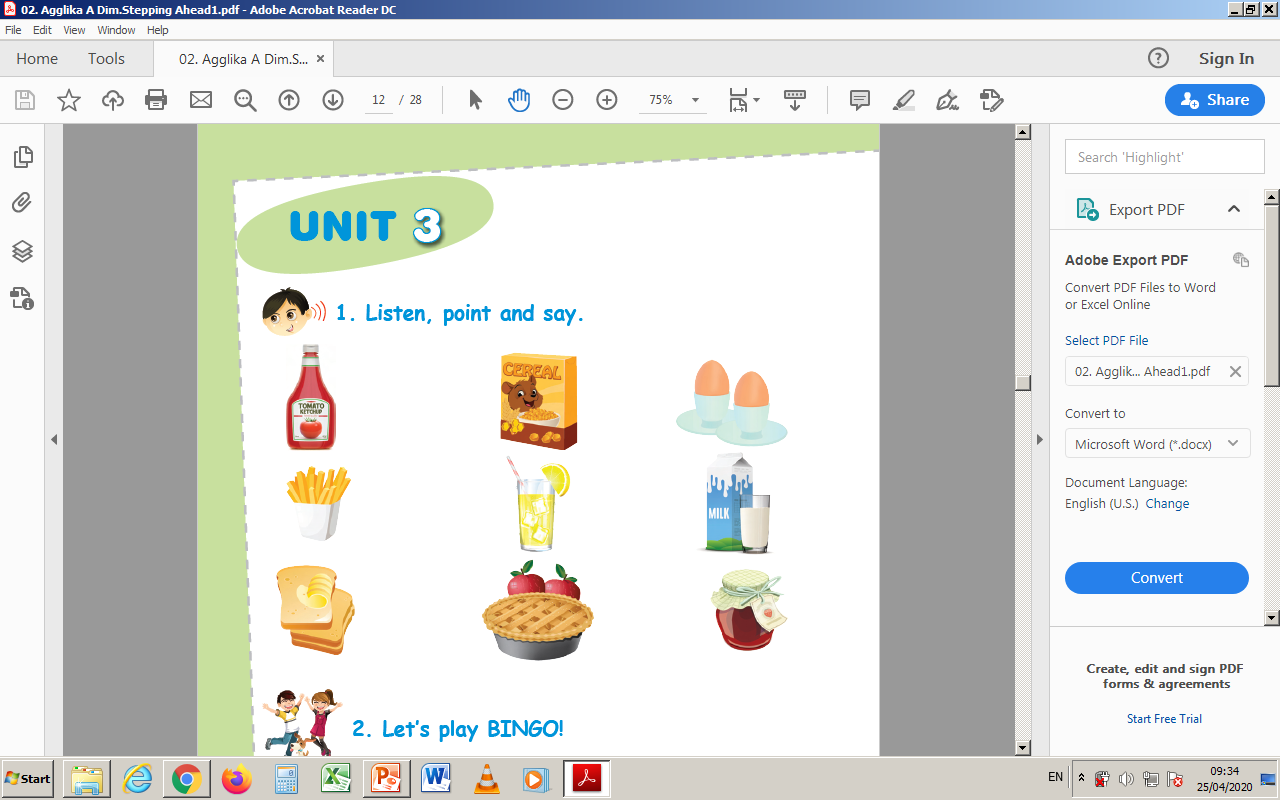 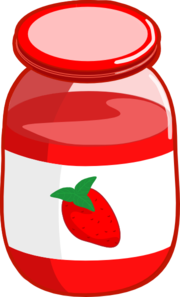 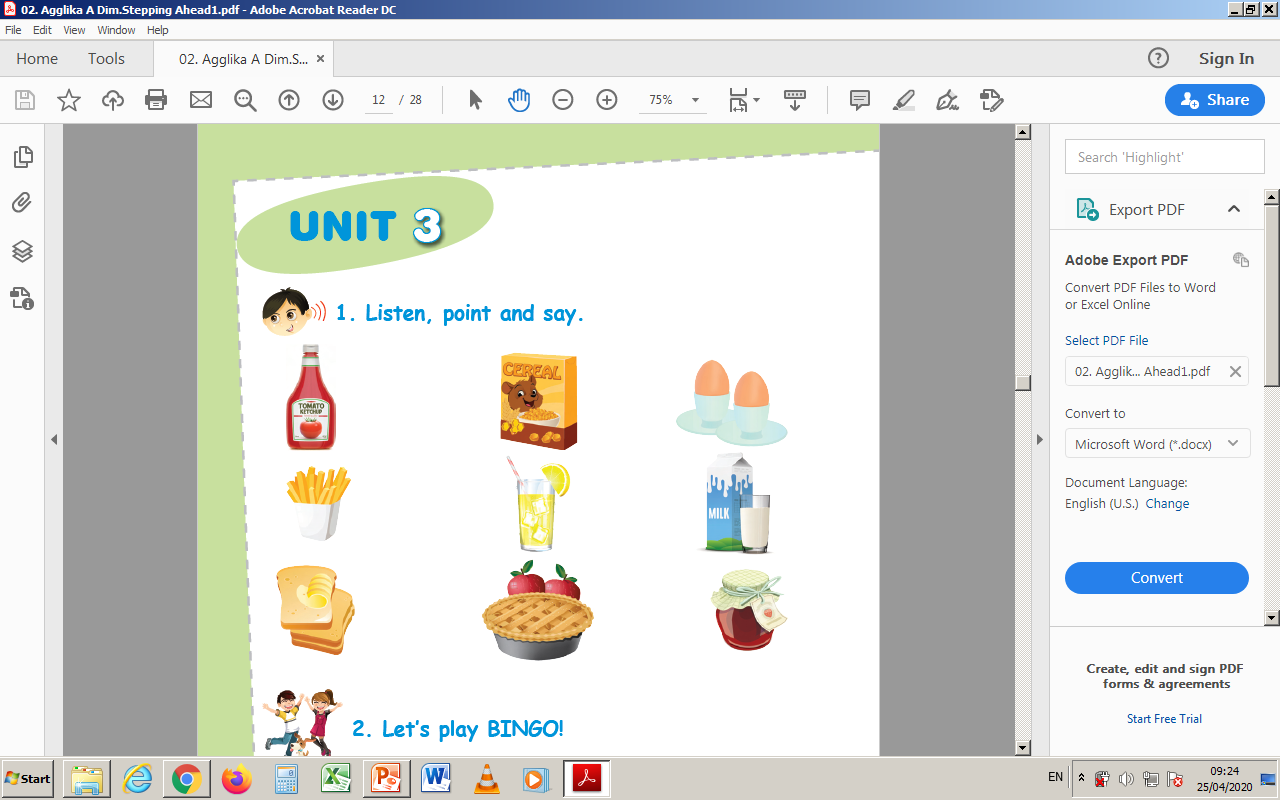 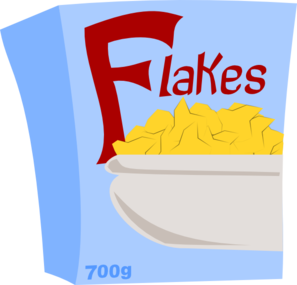 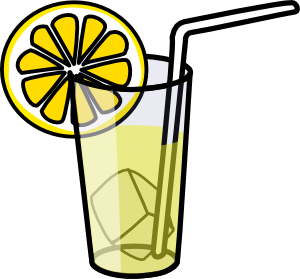 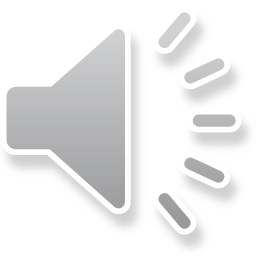 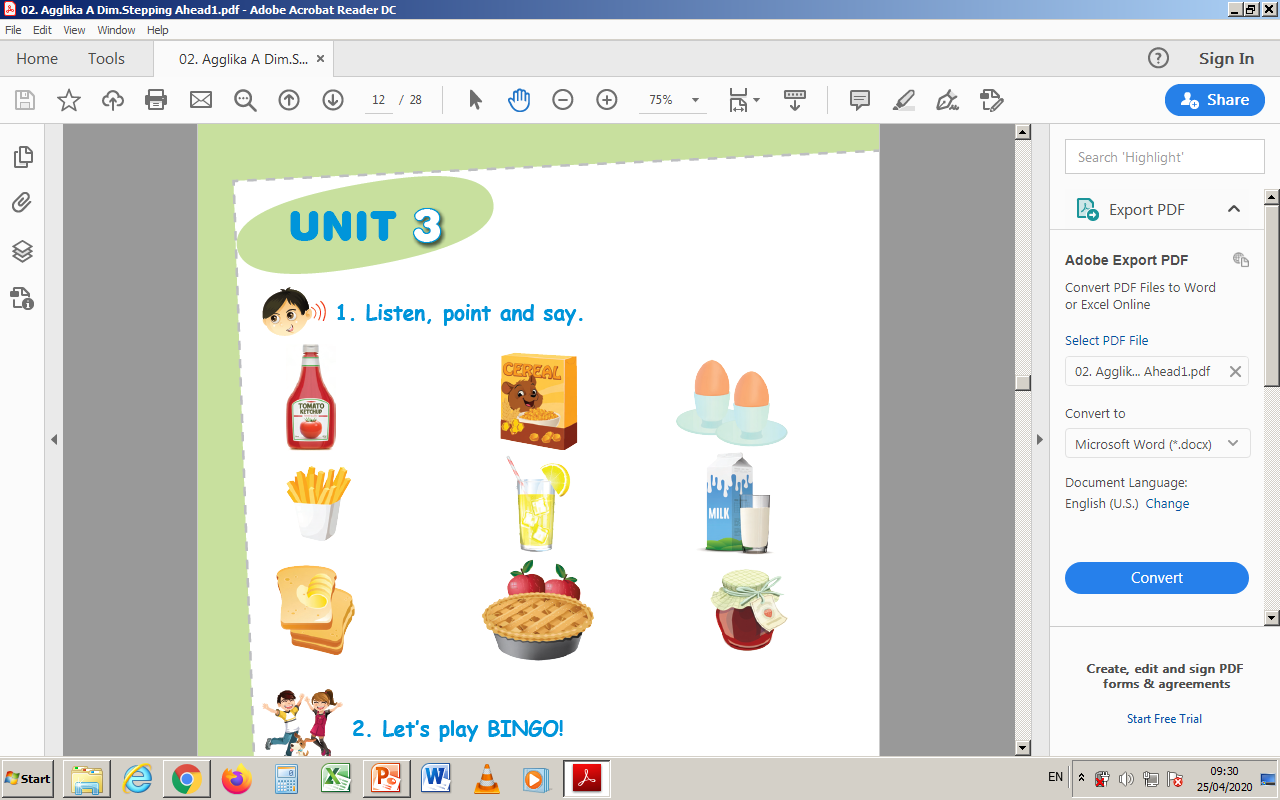 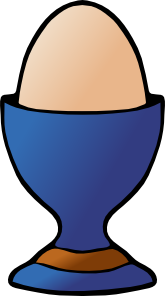 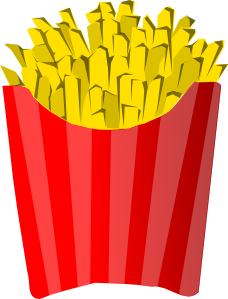 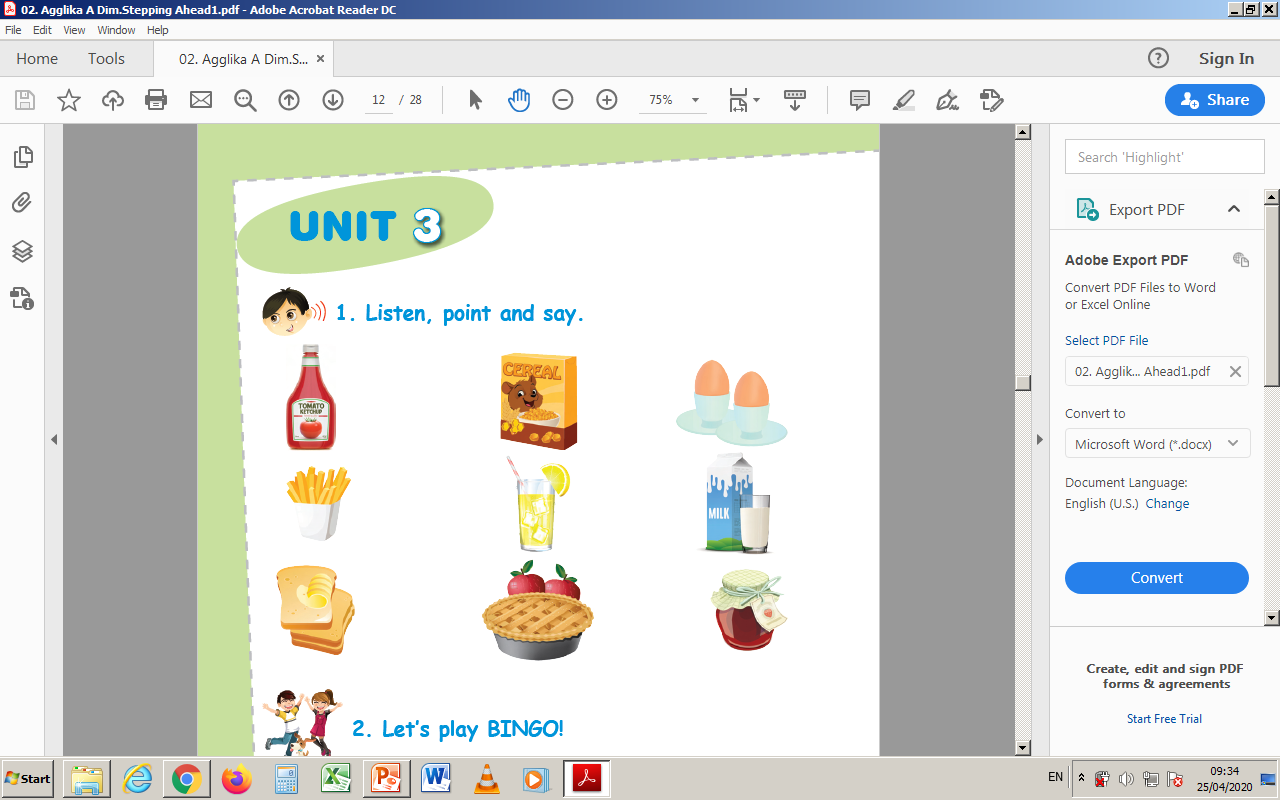 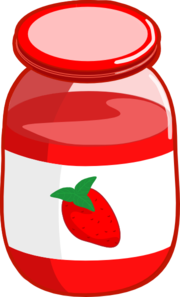 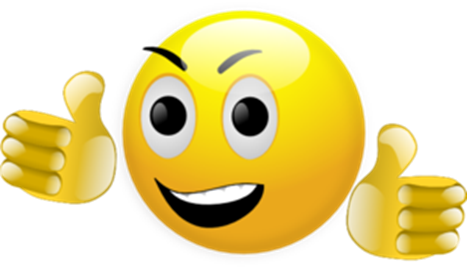 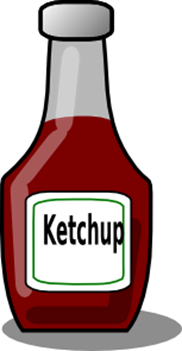 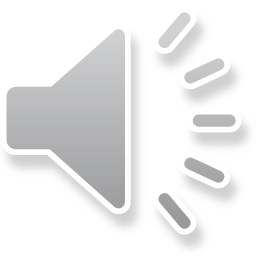 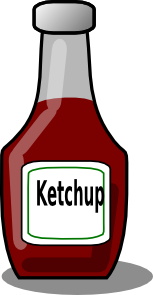 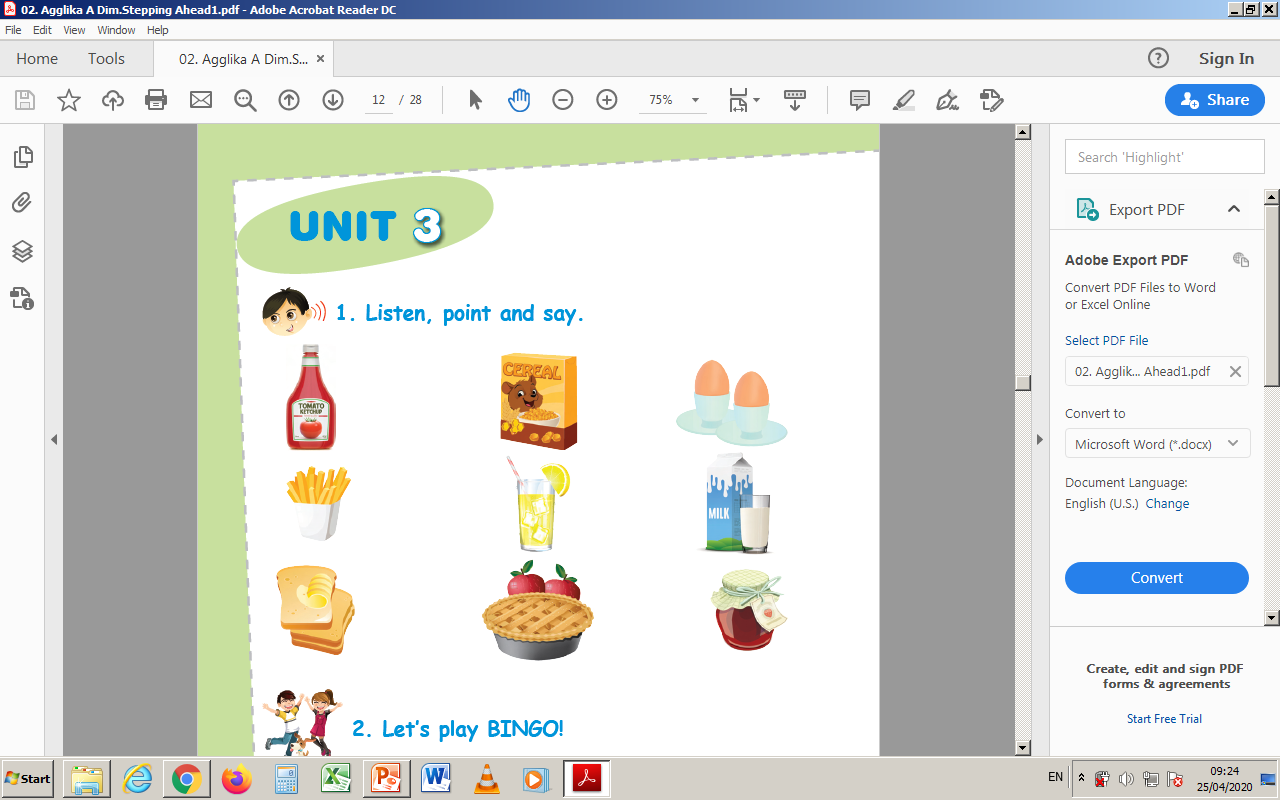 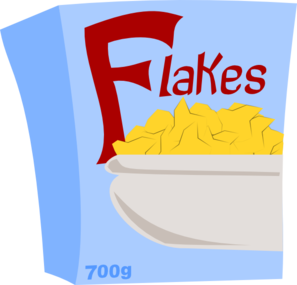 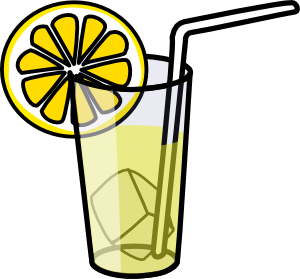 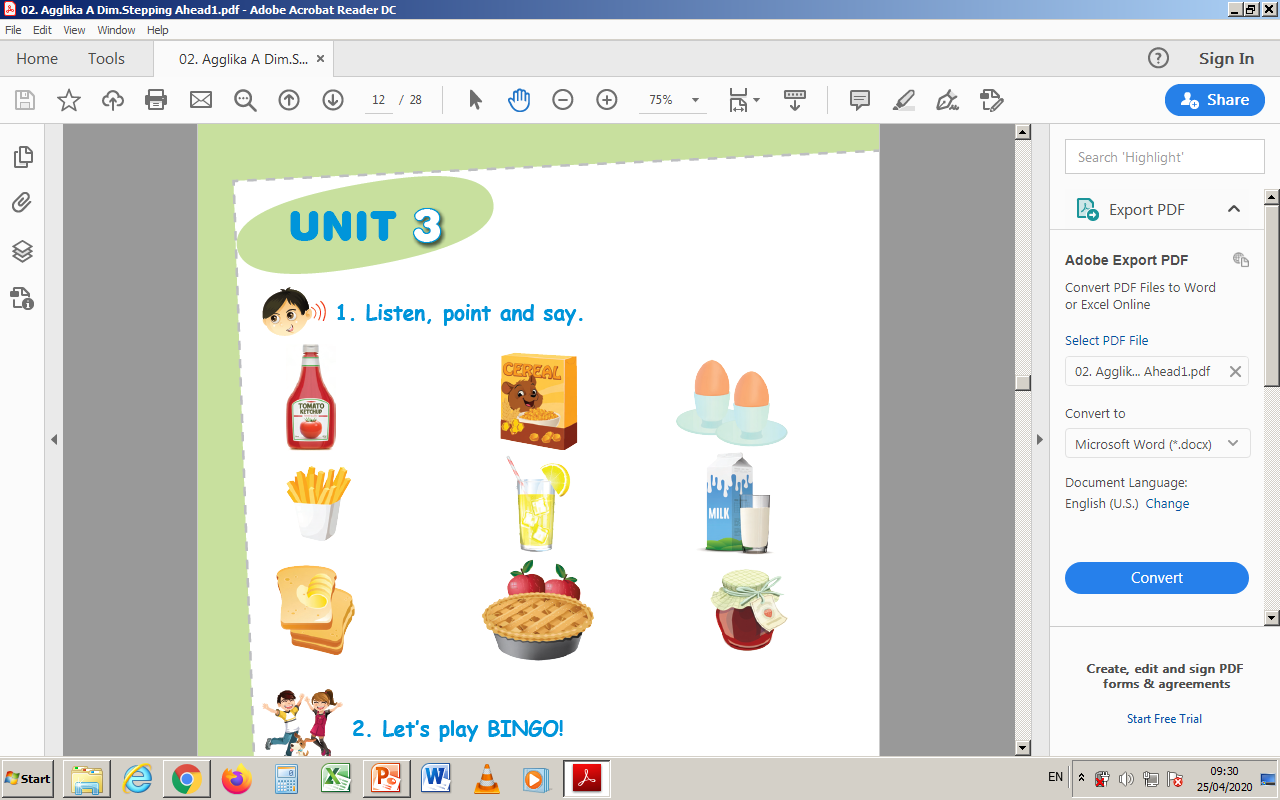 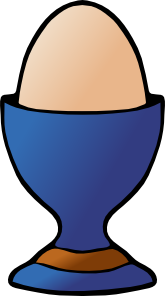 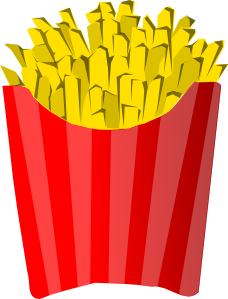 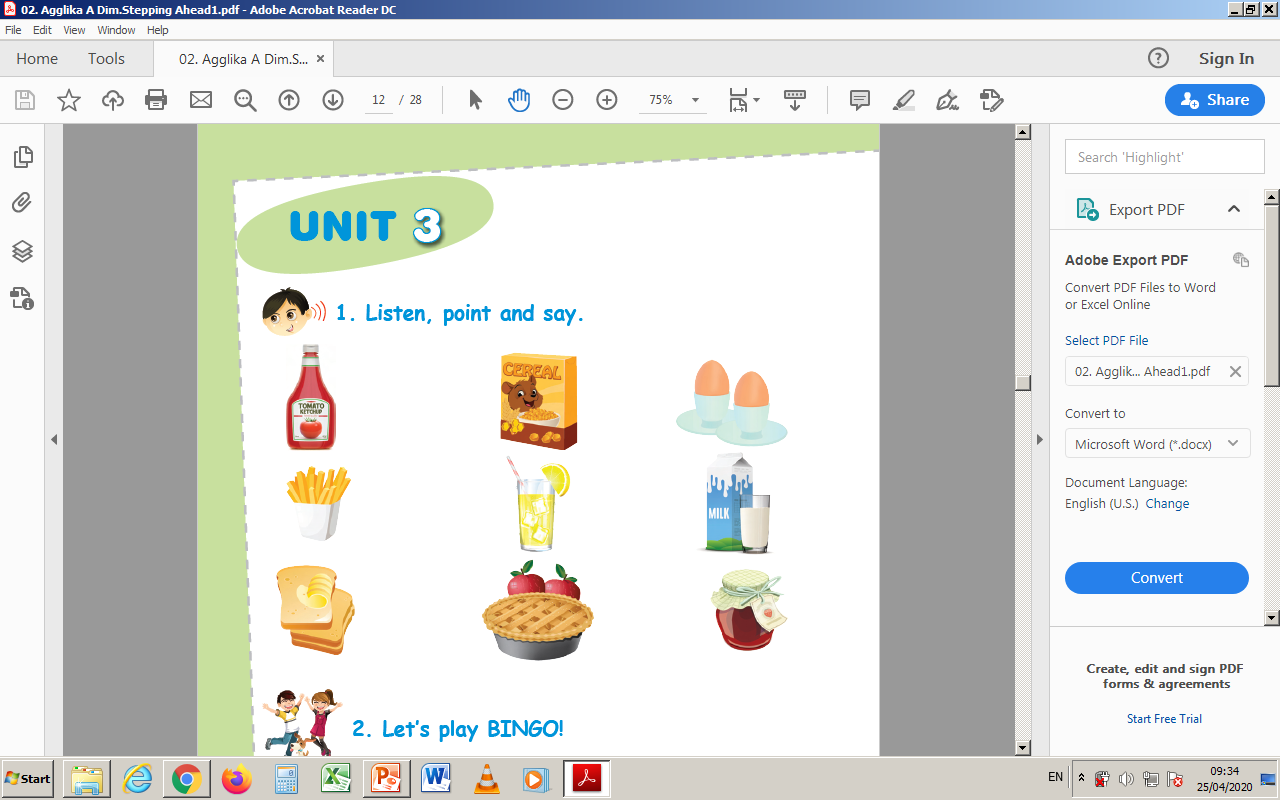 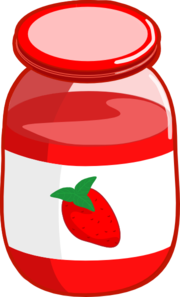 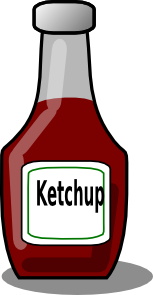 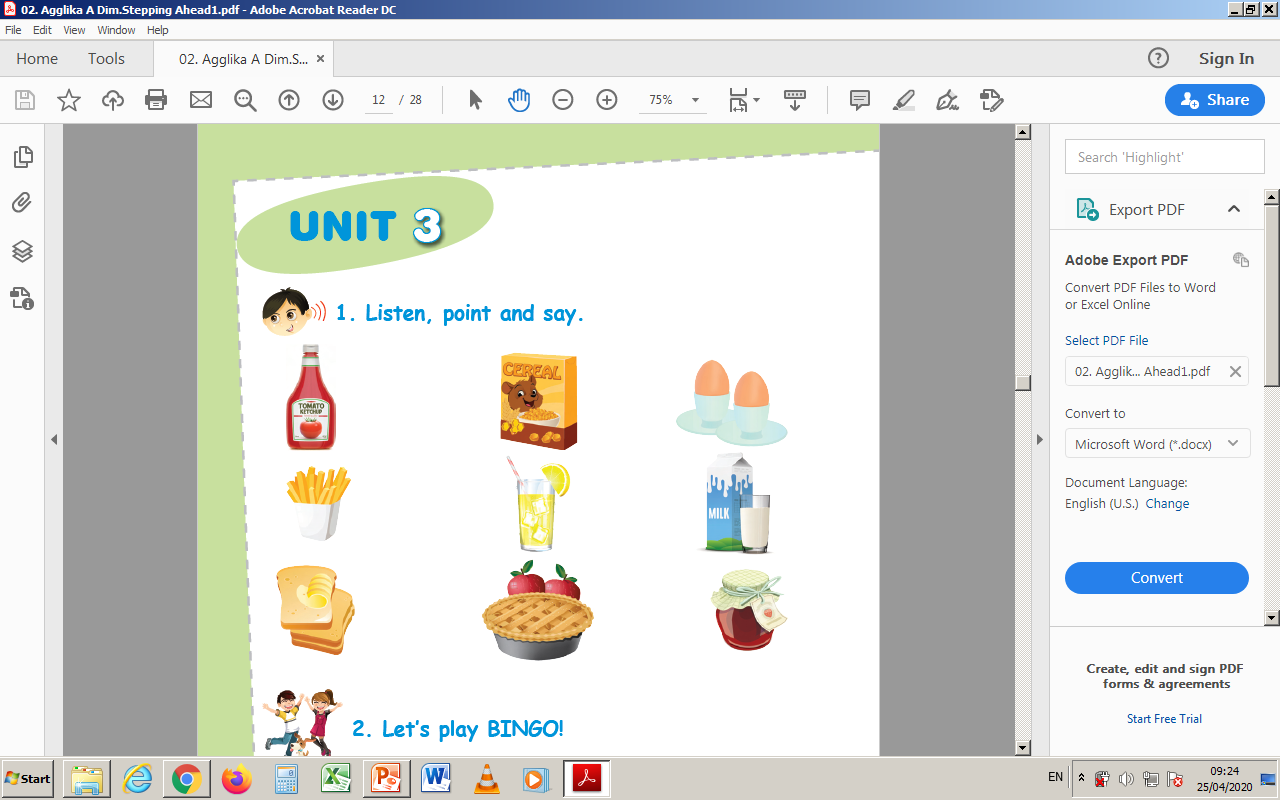 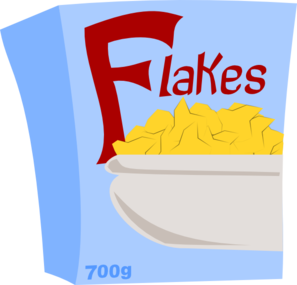 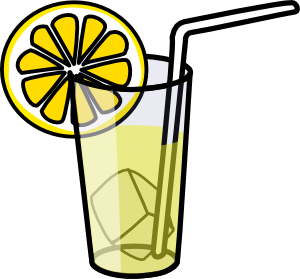 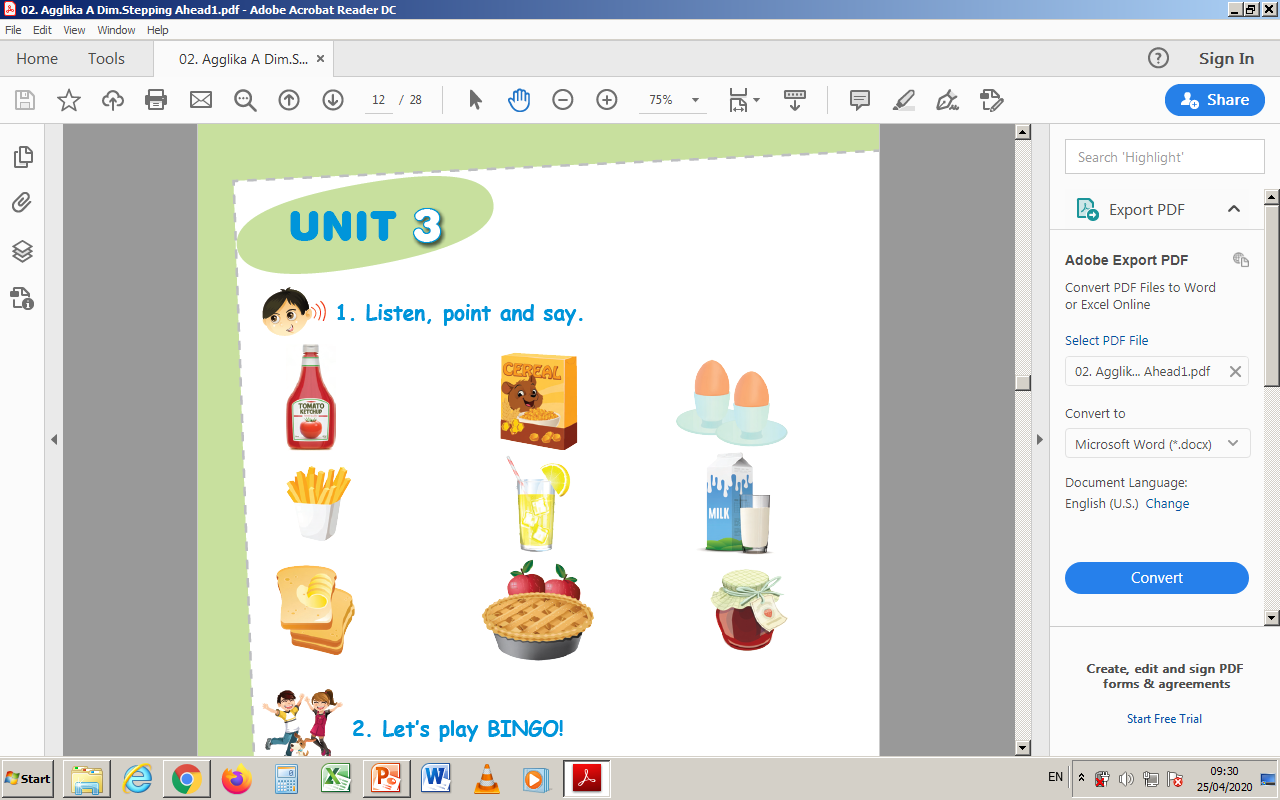 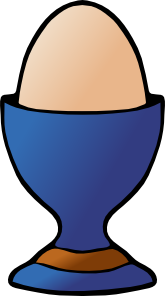 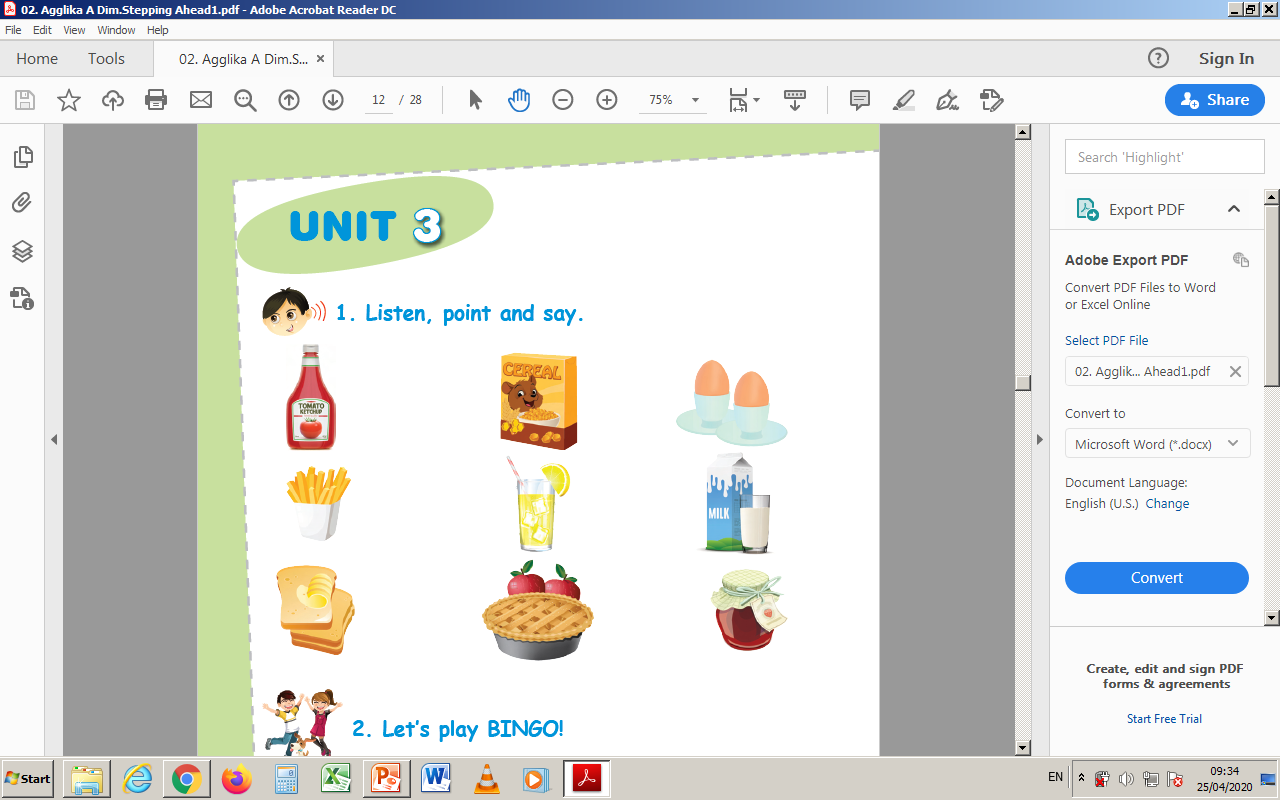 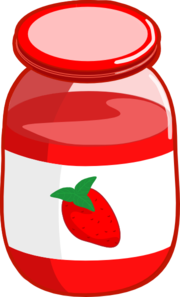 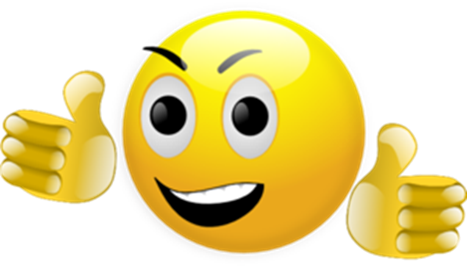 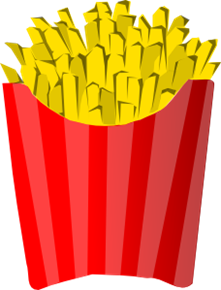 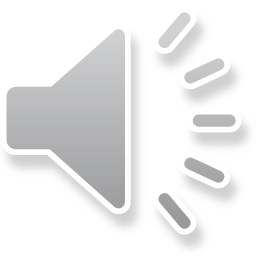 Let’s play a memory game!

Remember to say the words!
https://matchthememory.com/year1partBunit3
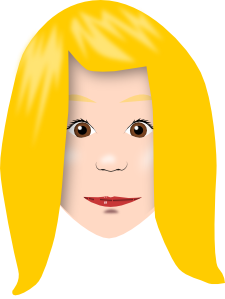 Do you like ketchup?
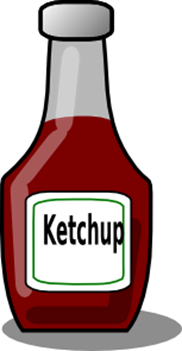 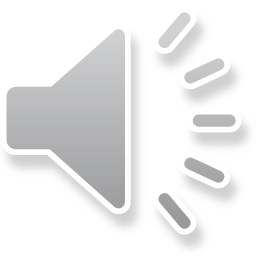 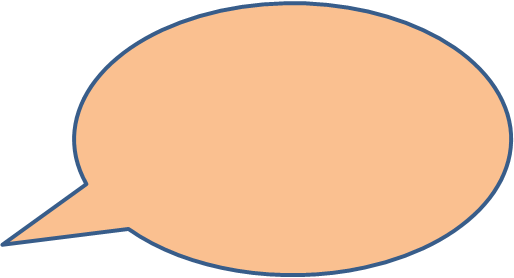 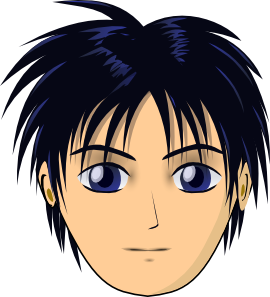 Yes, I do.
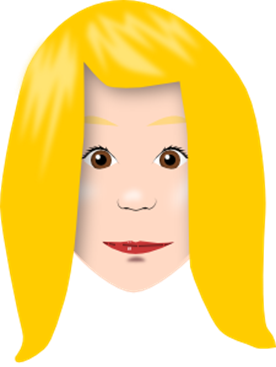 Do you like lemonade?
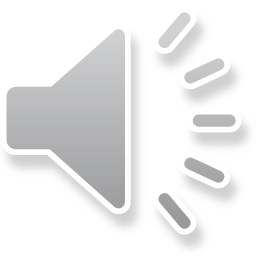 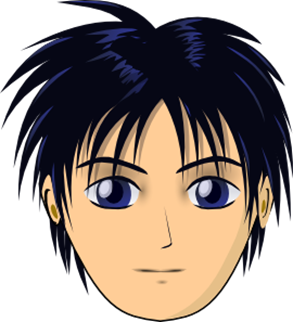 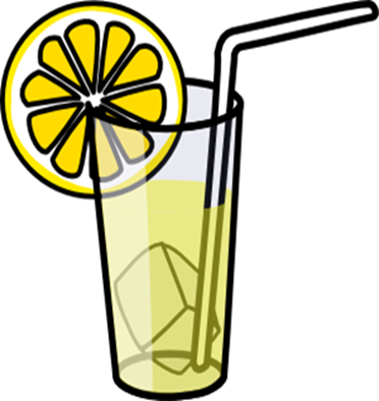 No, I don’t.
What about you?
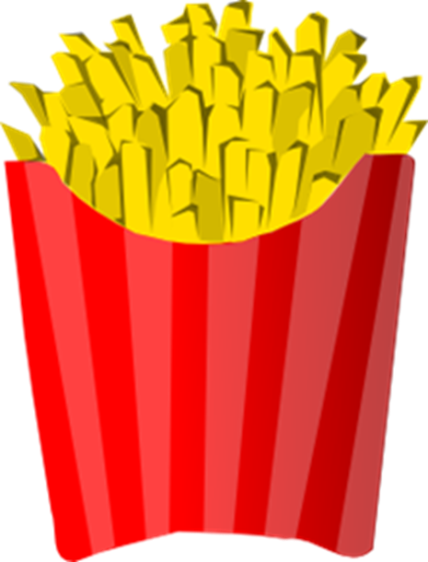 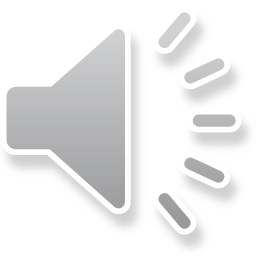 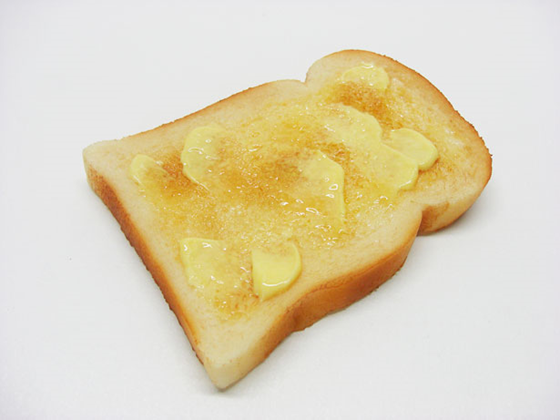 Do you like 
 a teddy
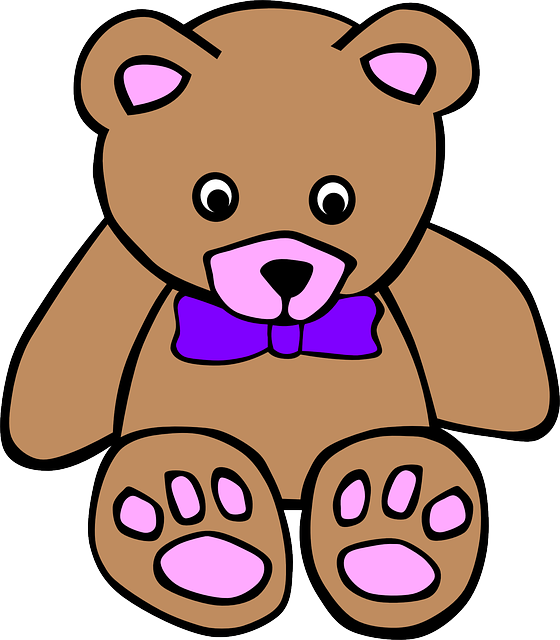 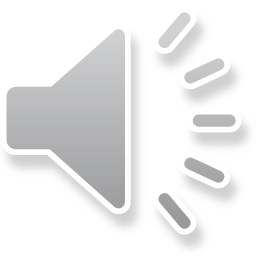 on your
 chips?
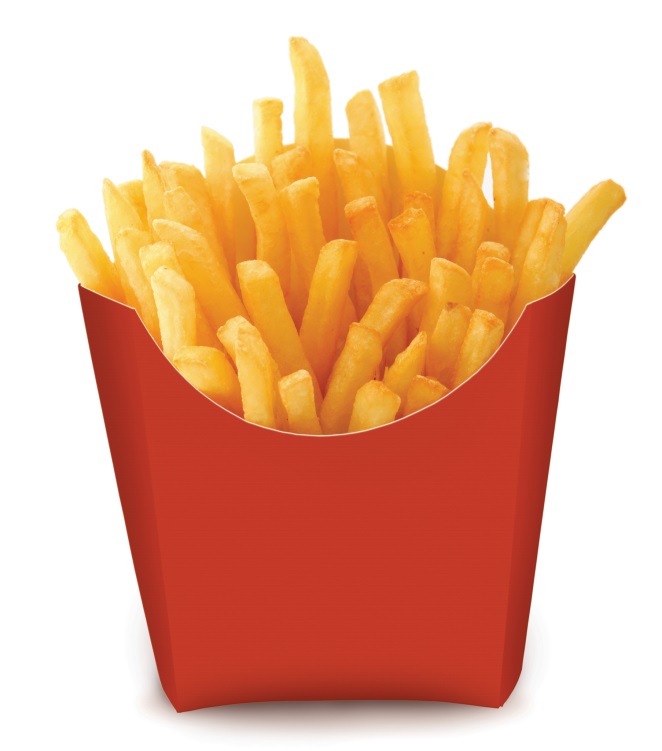 Do you like 
 a duck
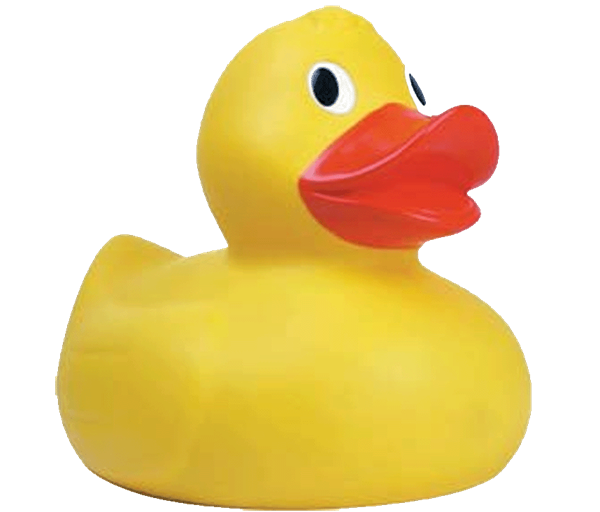 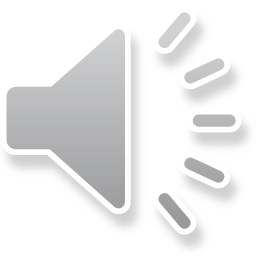 on your
 toast?
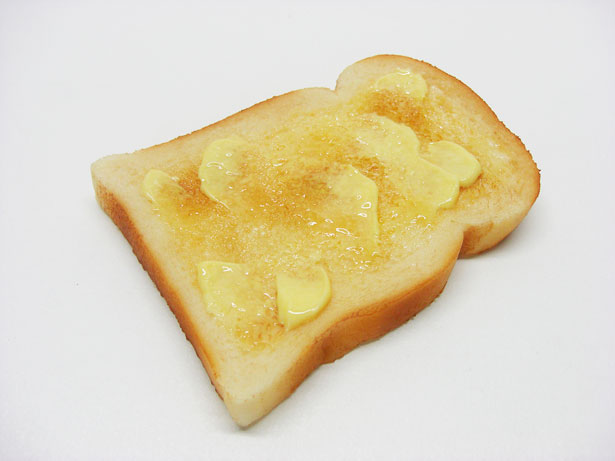 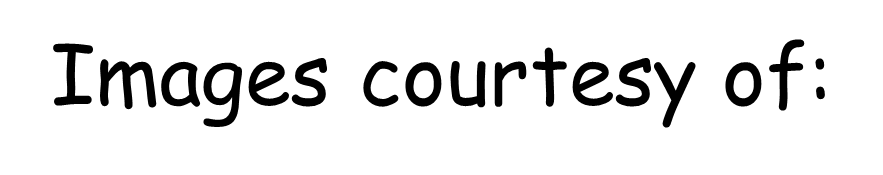 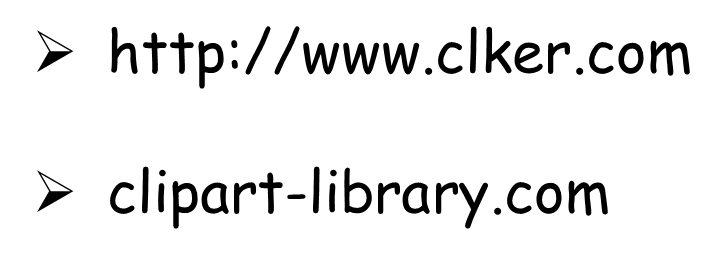 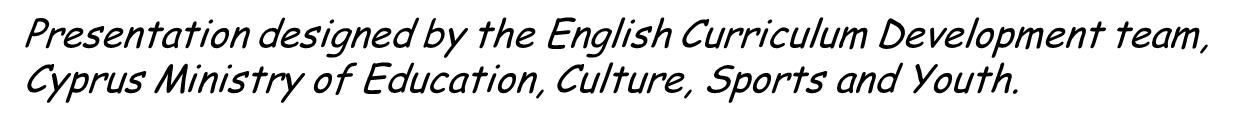